Библиотека «ЭПОС»: новые возможности и перспективы
Вебинар для педагогов, которые ранее не работали с 
Библиотекой «ЭПОС»
Филиппова Вероника Андреевна
главный специалист Центра цифровизации и 
развития образовательных систем
ГАУ ДПО "Институт развития образования Пермского края"
План вебинара
Краткая характеристика Библиотеки «ЭПОС»

Преимущества и особенности Библиотеки «ЭПОС»

Структура Библиотеки «ЭПОС»

Научно-методическая поддержка педагогов при работе в Библиотеке «ЭПОС»

Перспективы развития Библиотеки «ЭПОС»

Анонс конкурса для педагогов общеобразовательных организаций Пермского края
Педагог может самостоятельно создавать электронные образовательные материалы и загружать уже созданные вне Библиотеки «ЭПОС»
Загрузка изображений, видео и аудио материалов
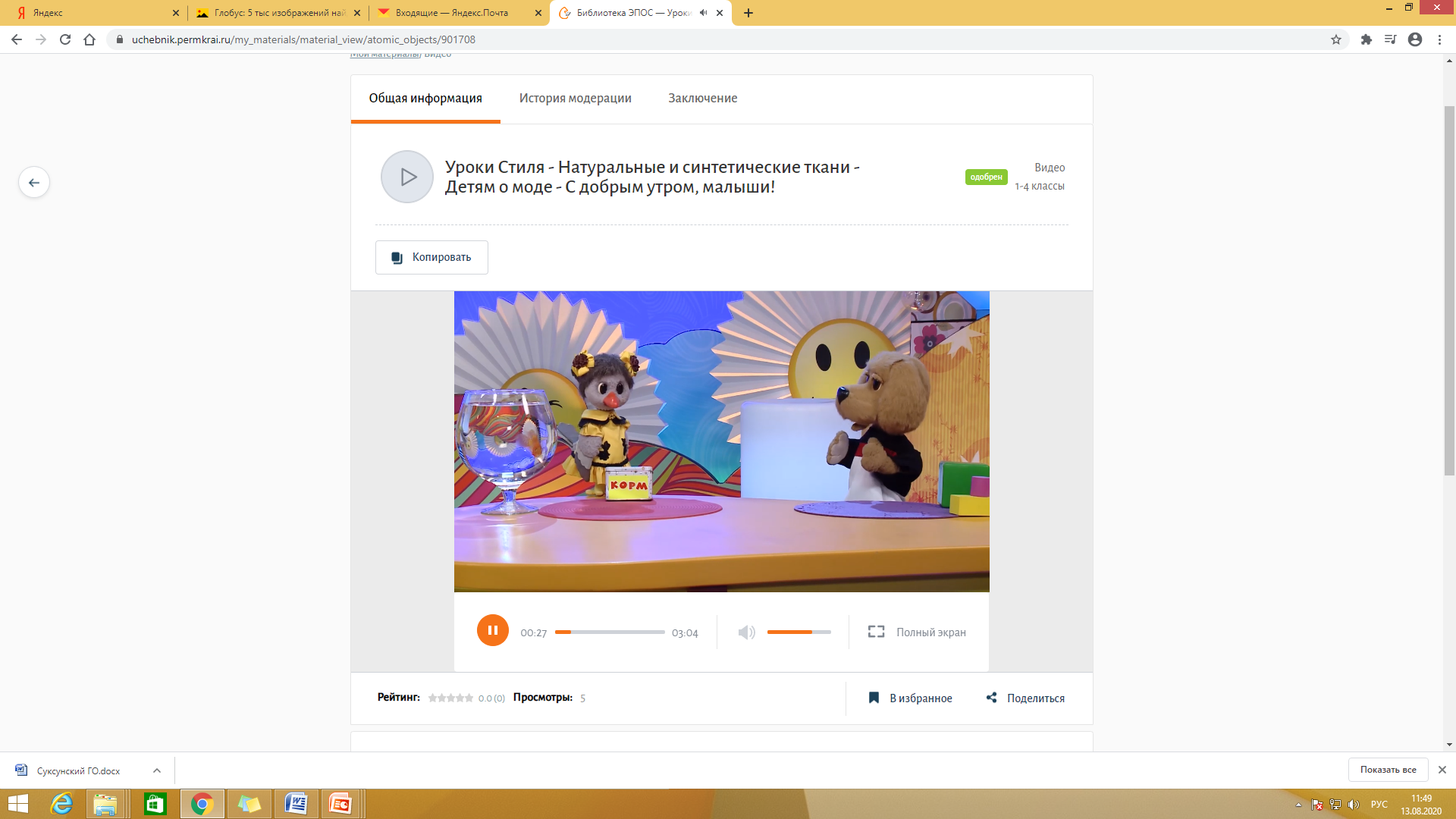 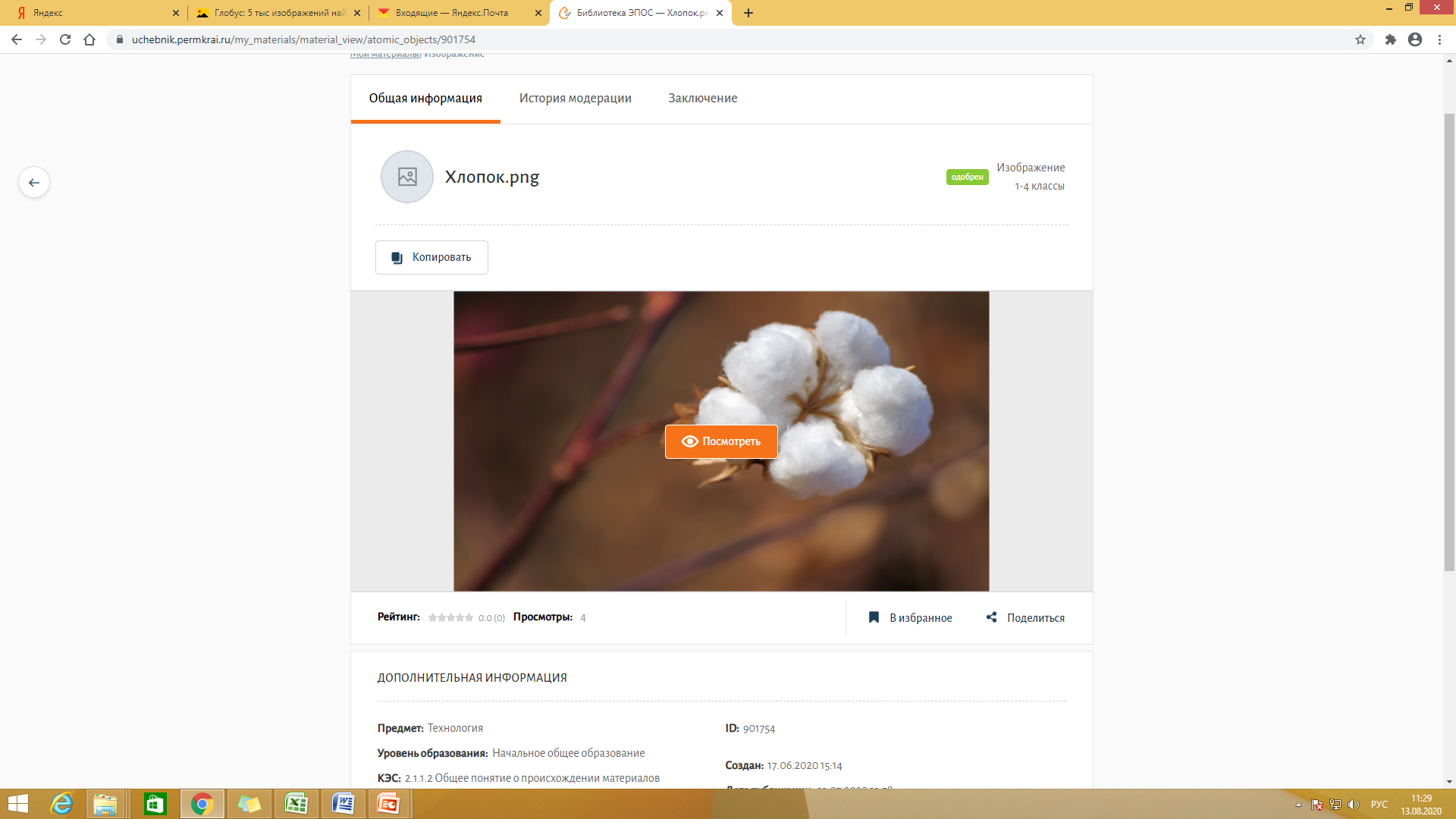 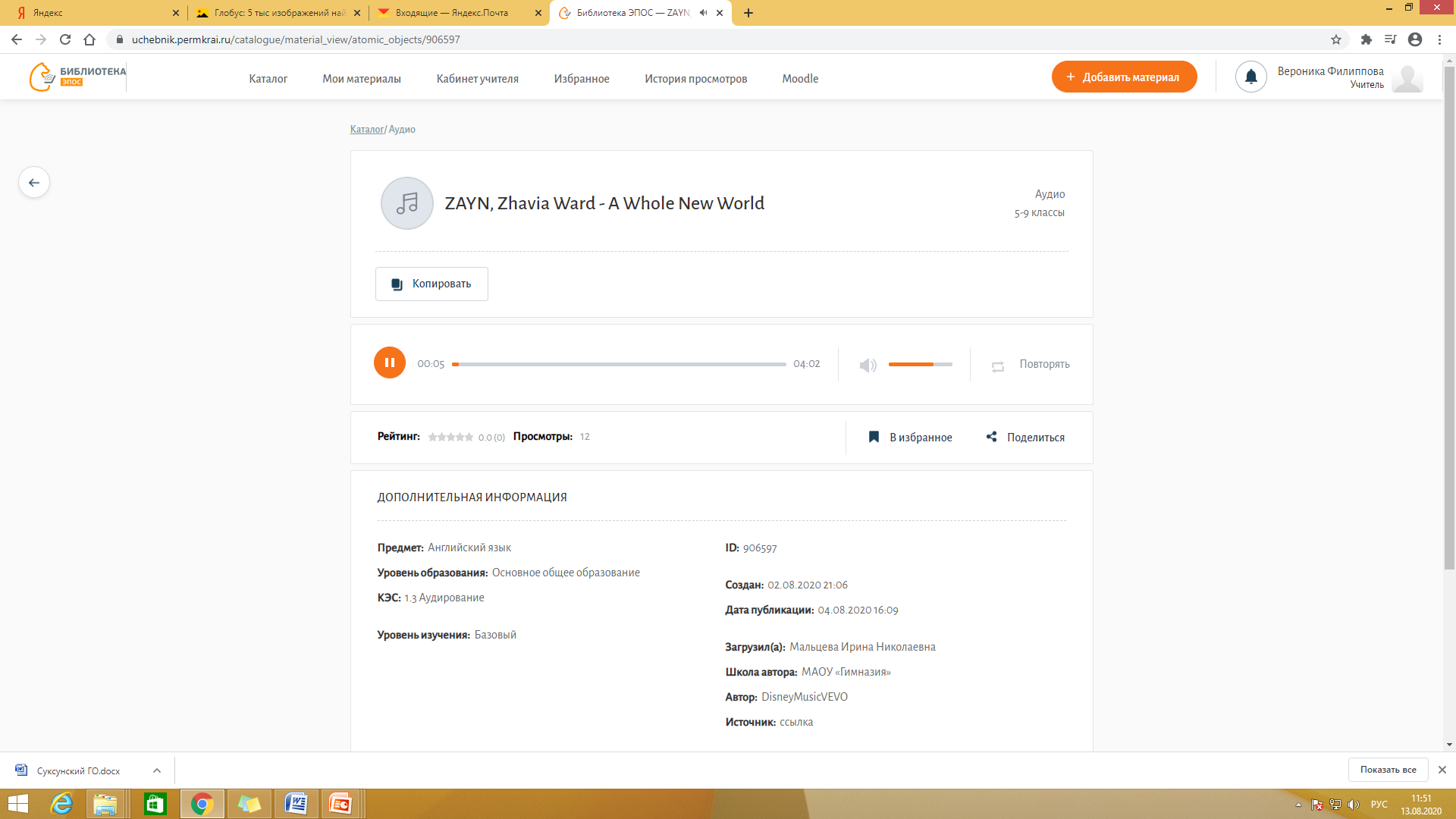 Создание интерактивного задания
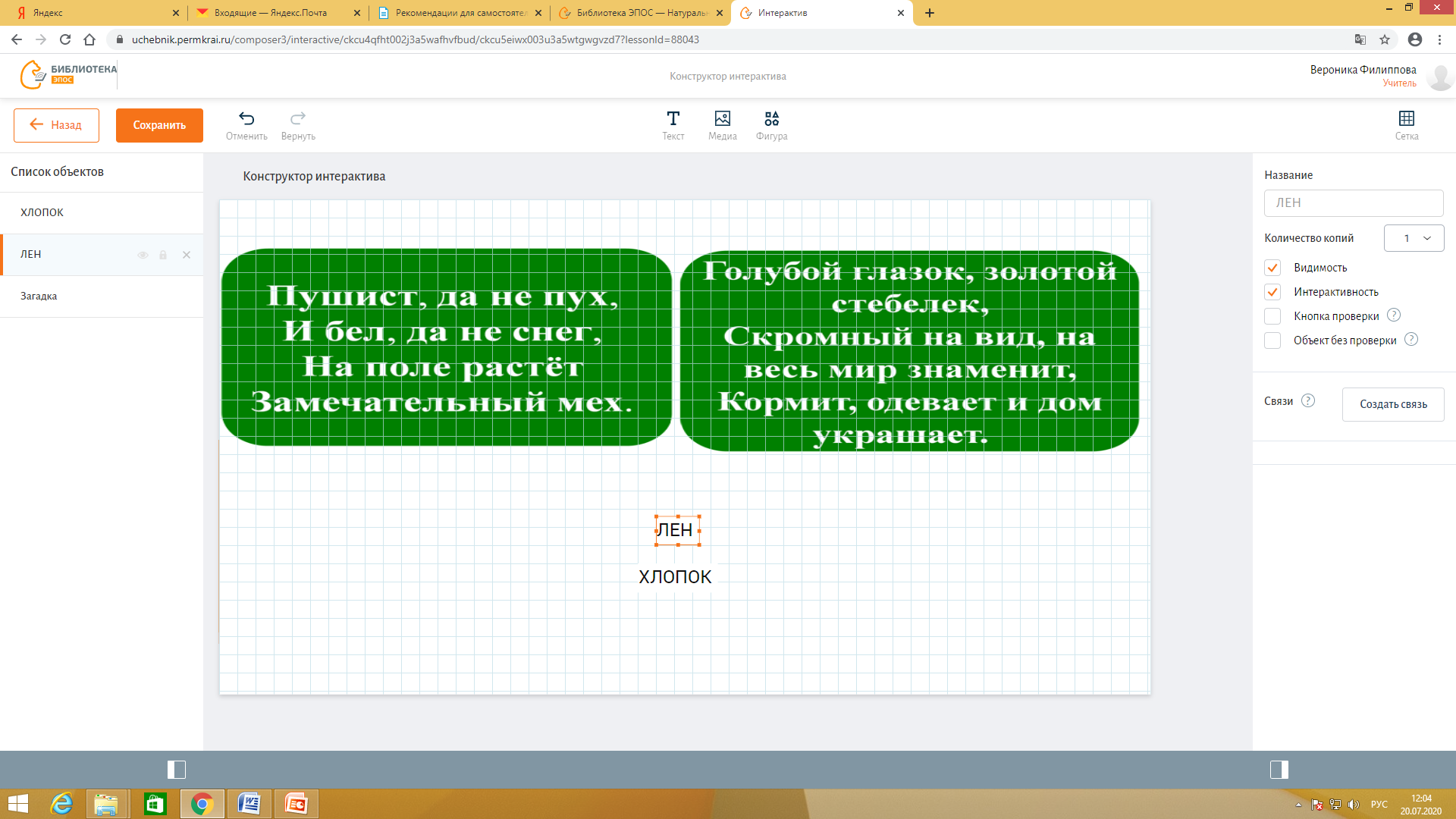 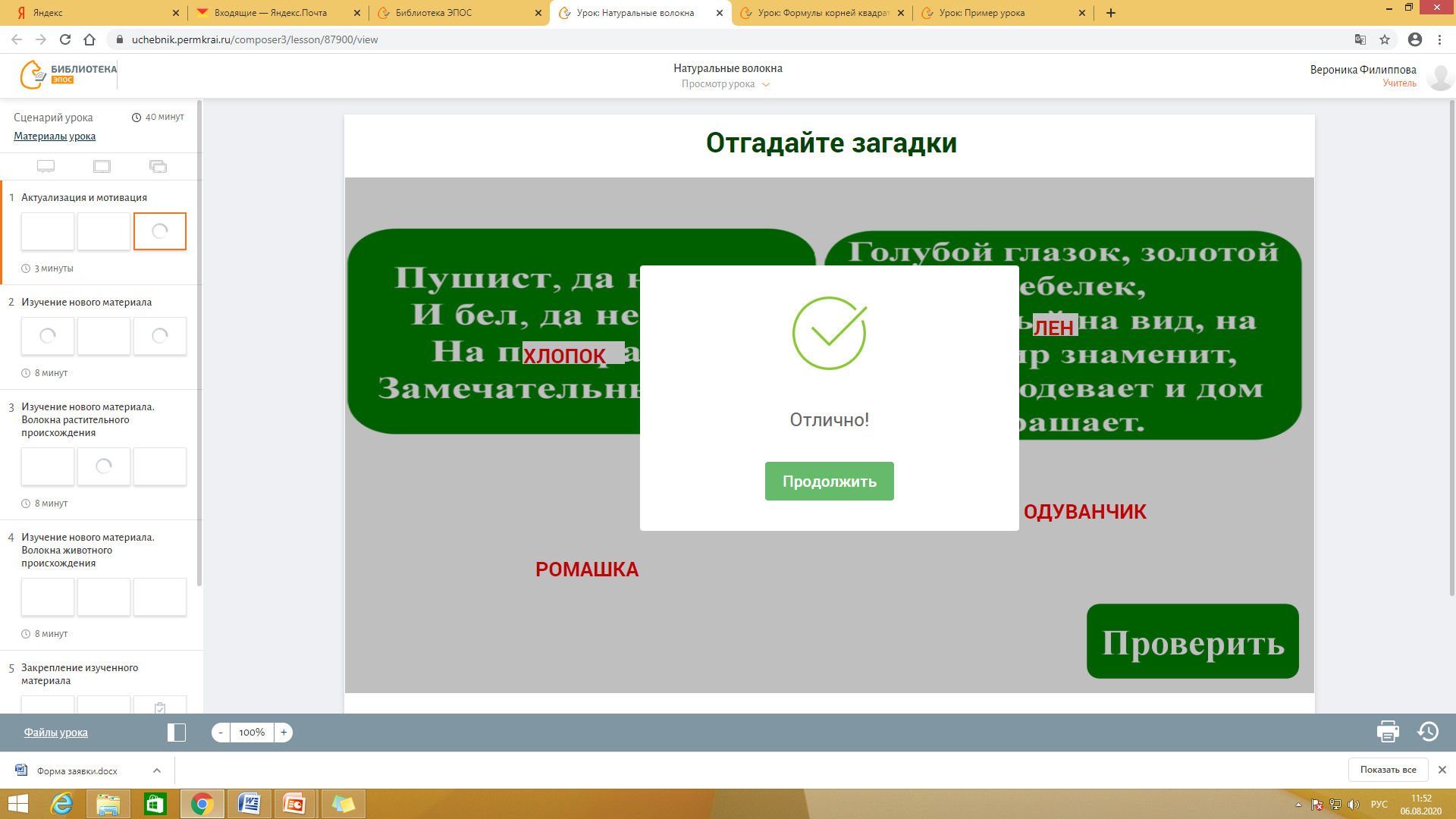 Создание и загрузка приложения с помощью сервиса LearningApps.org
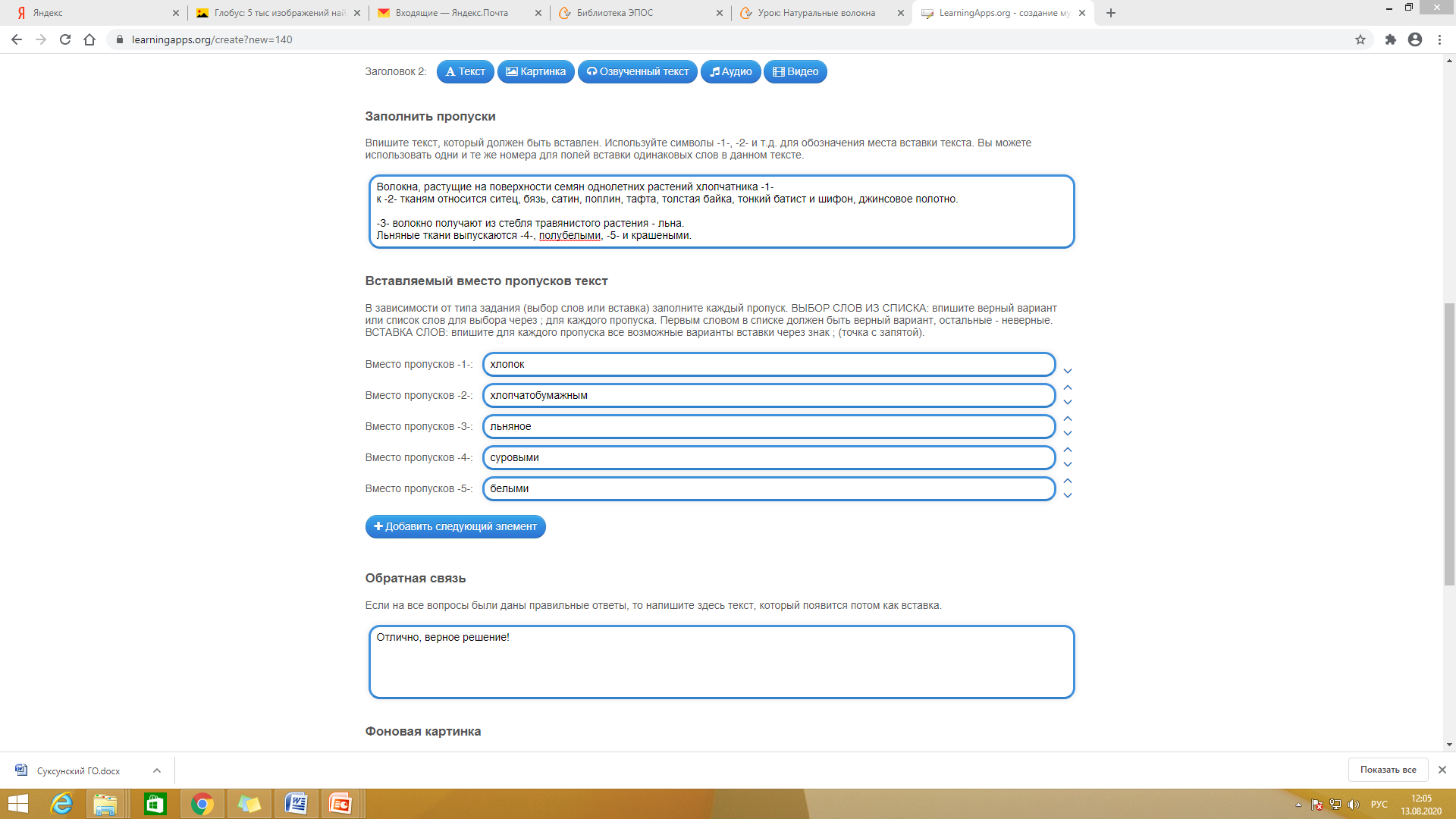 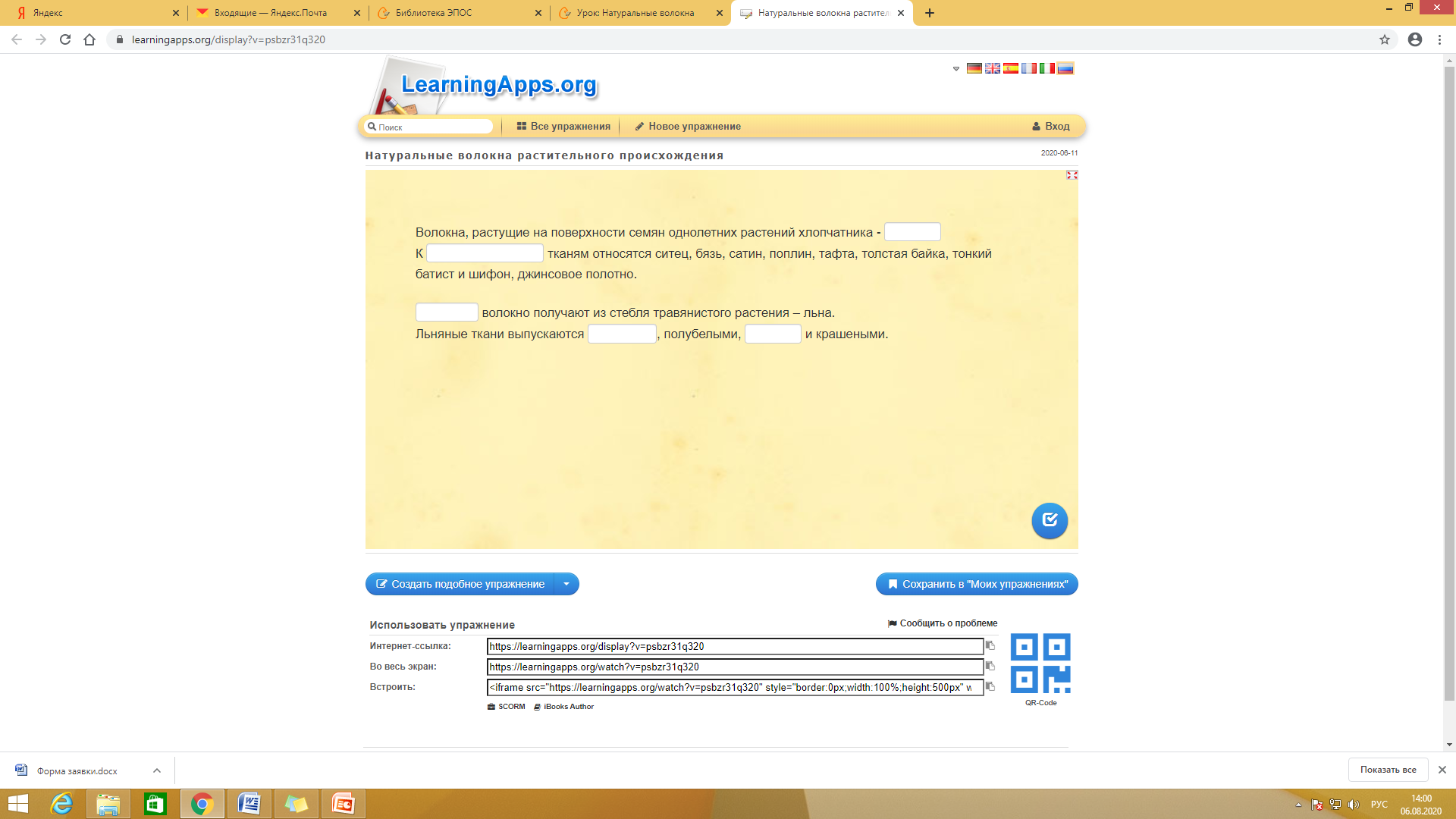 Создание тестов и тестовых заданий
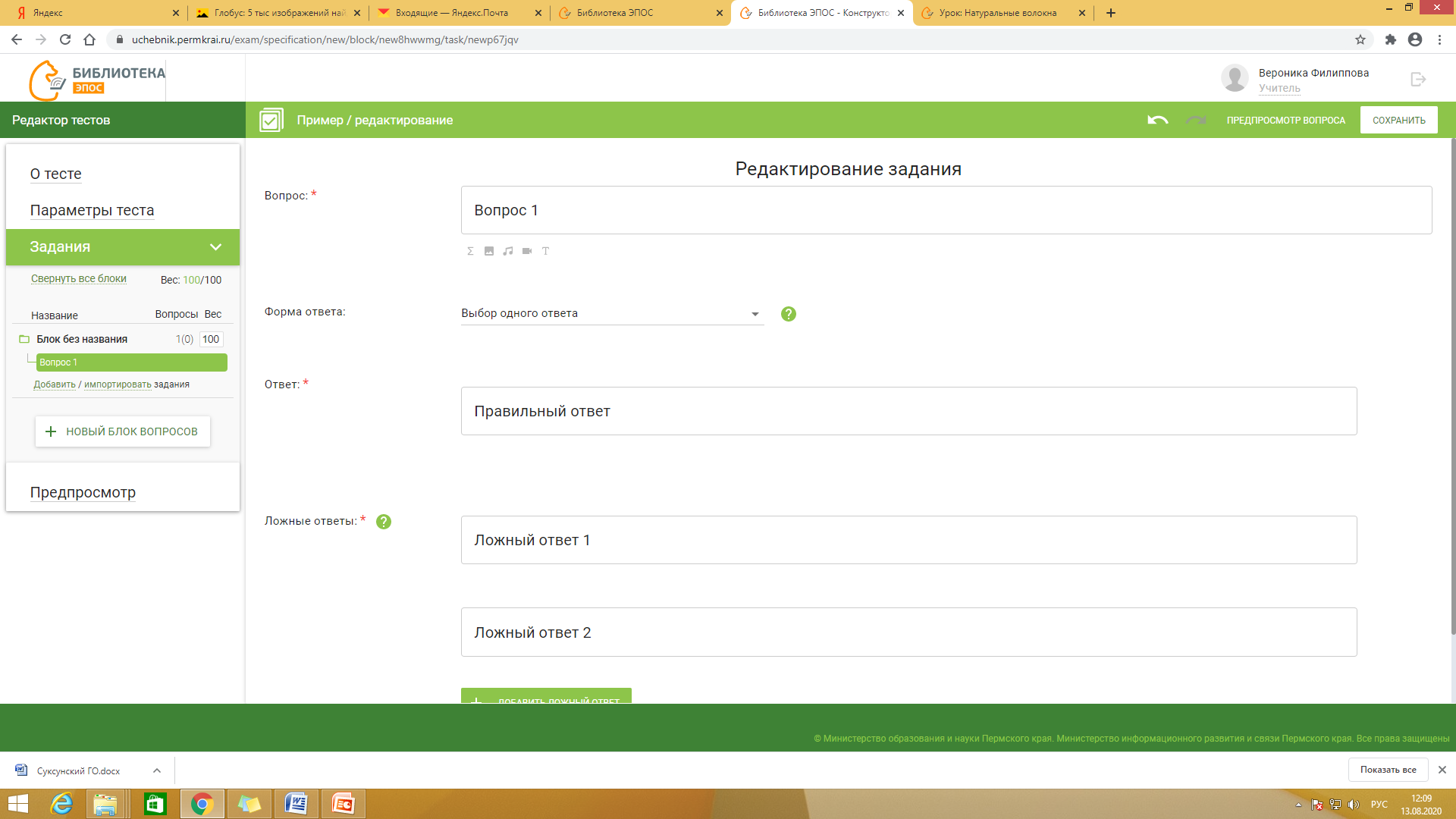 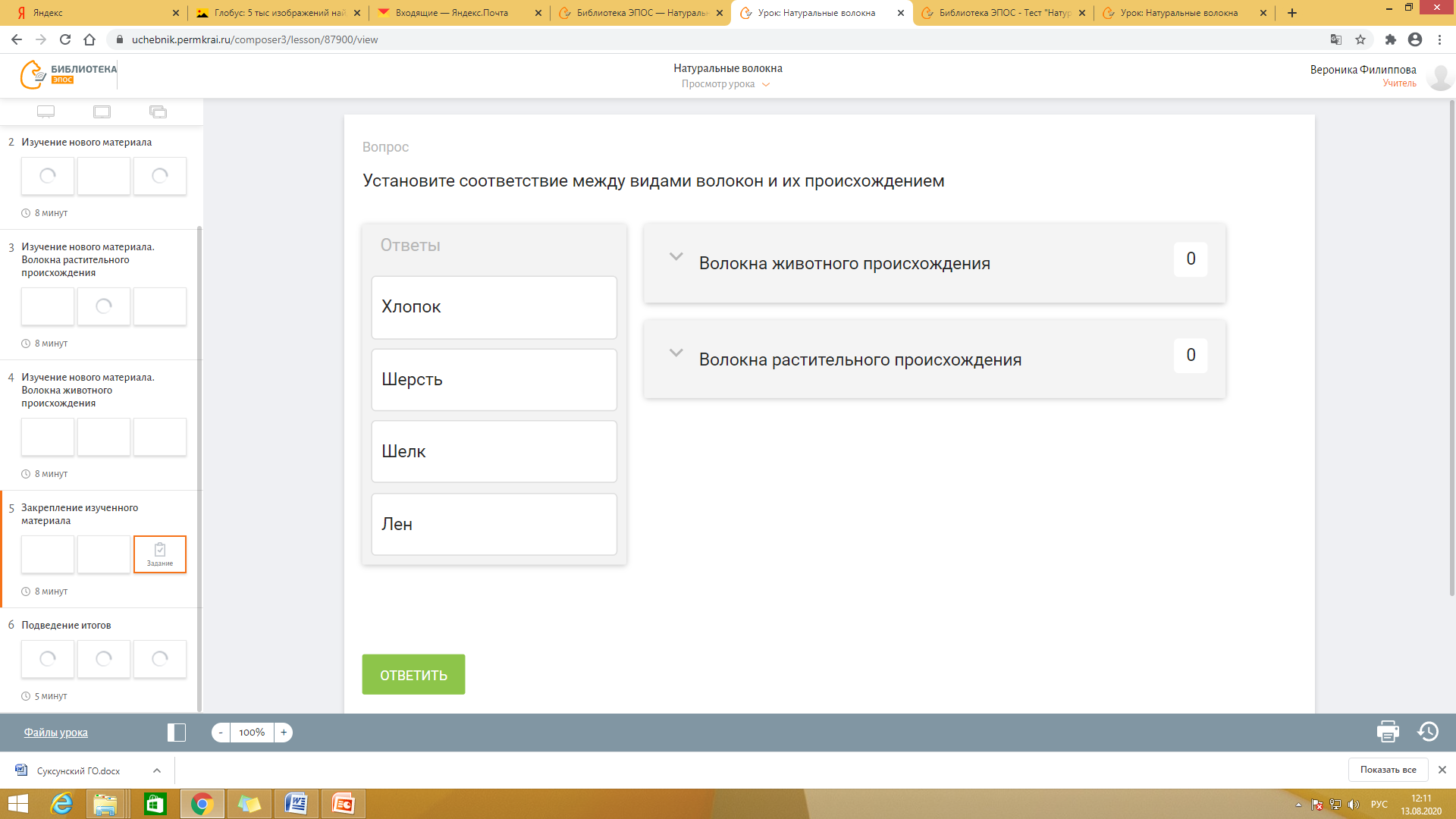 Создание электронных сценариев уроков (ЭСУ)
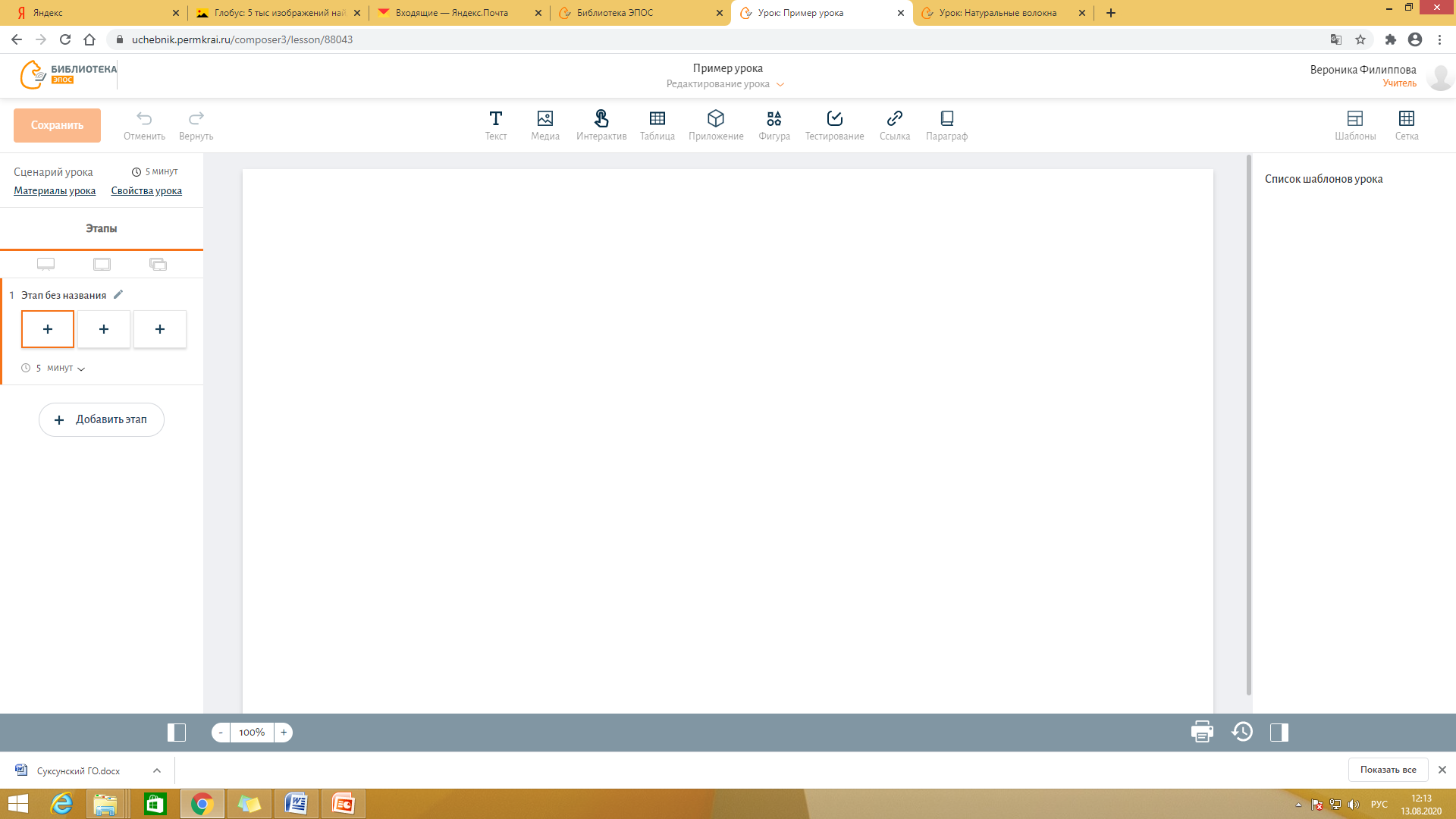 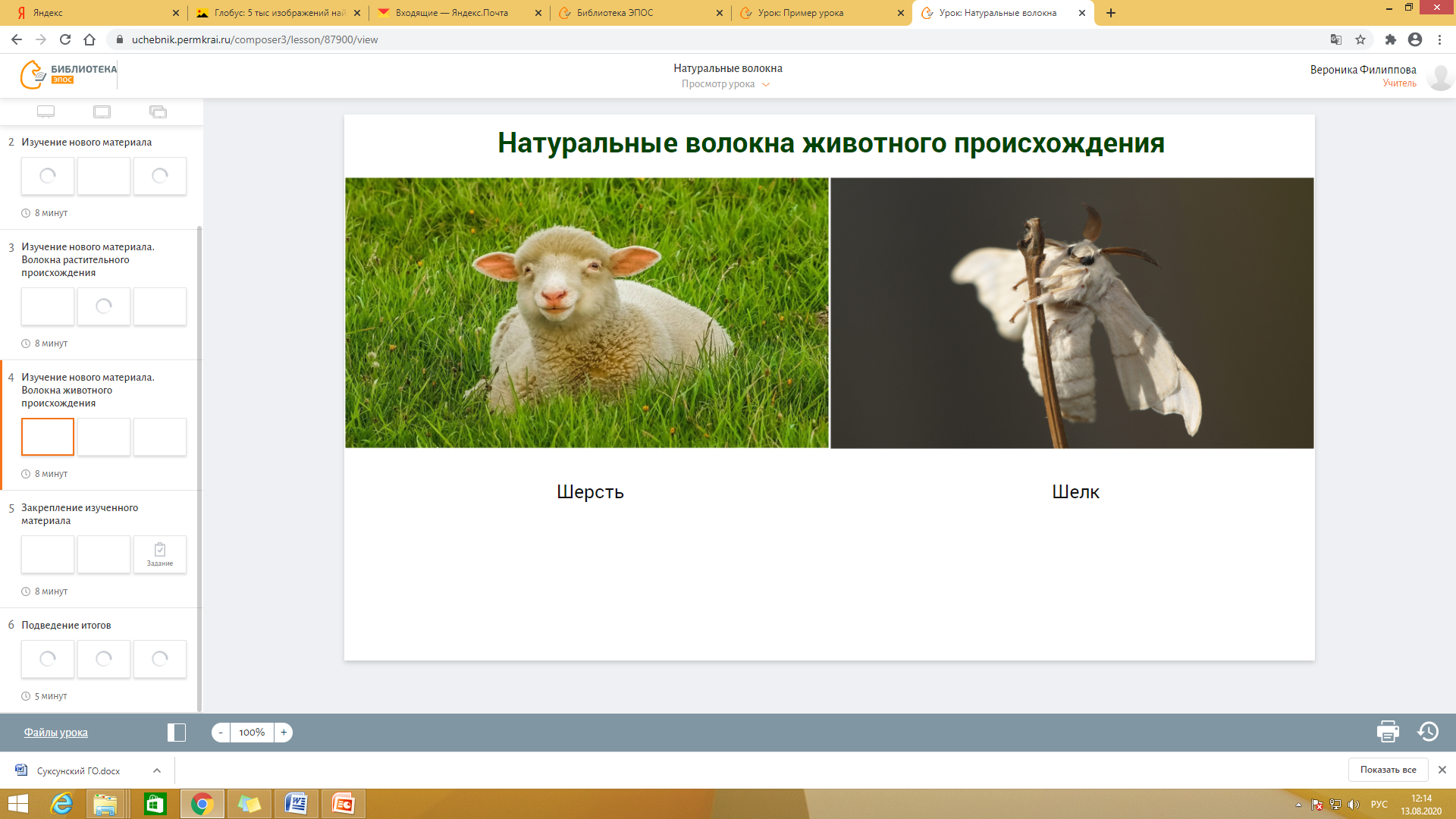 Педагог может добавлять и хранить различные образовательные материалы в электронной форме
Загрузка файлов формата .pdf, .docx, .pptx, .xlsx
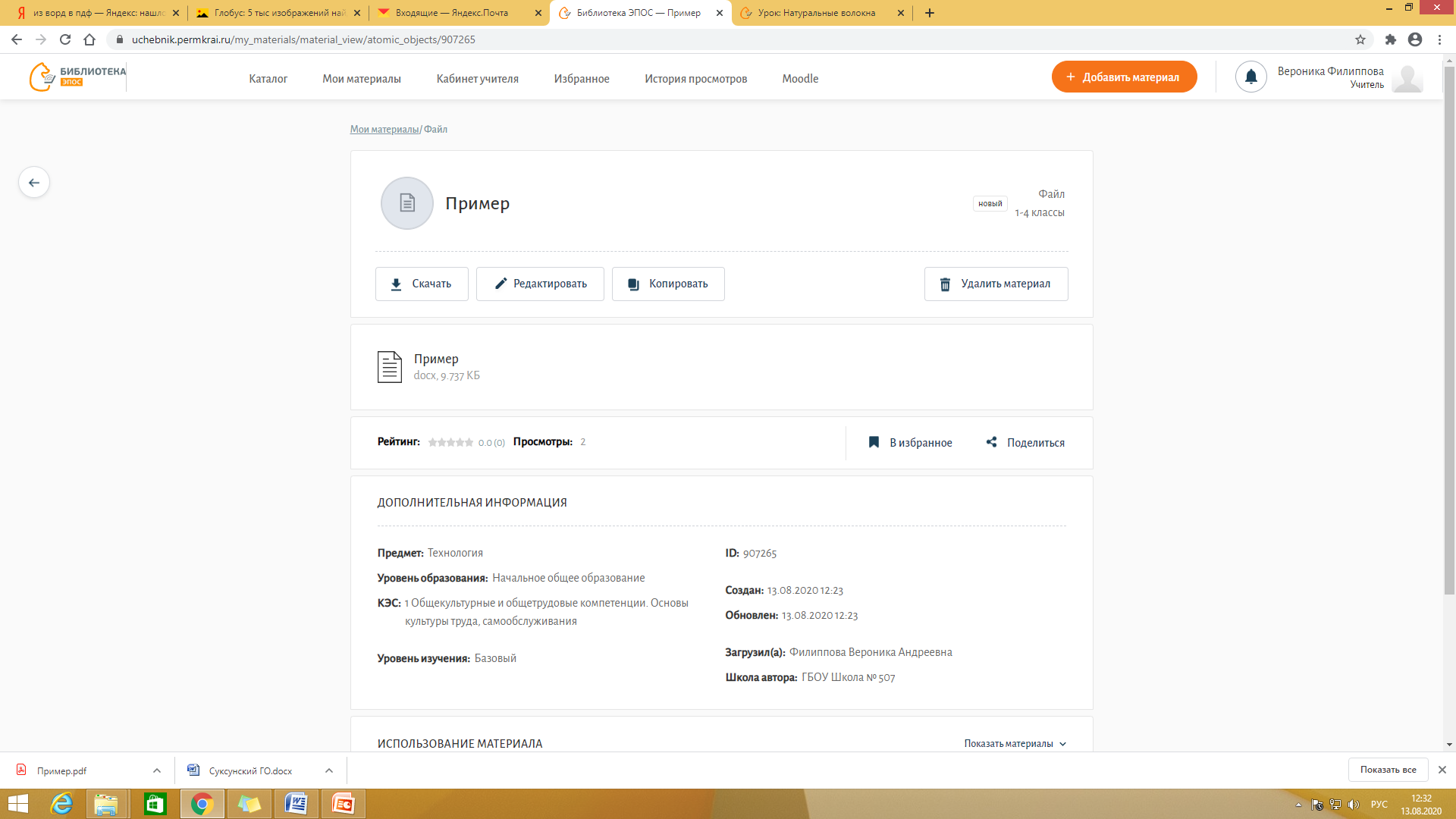 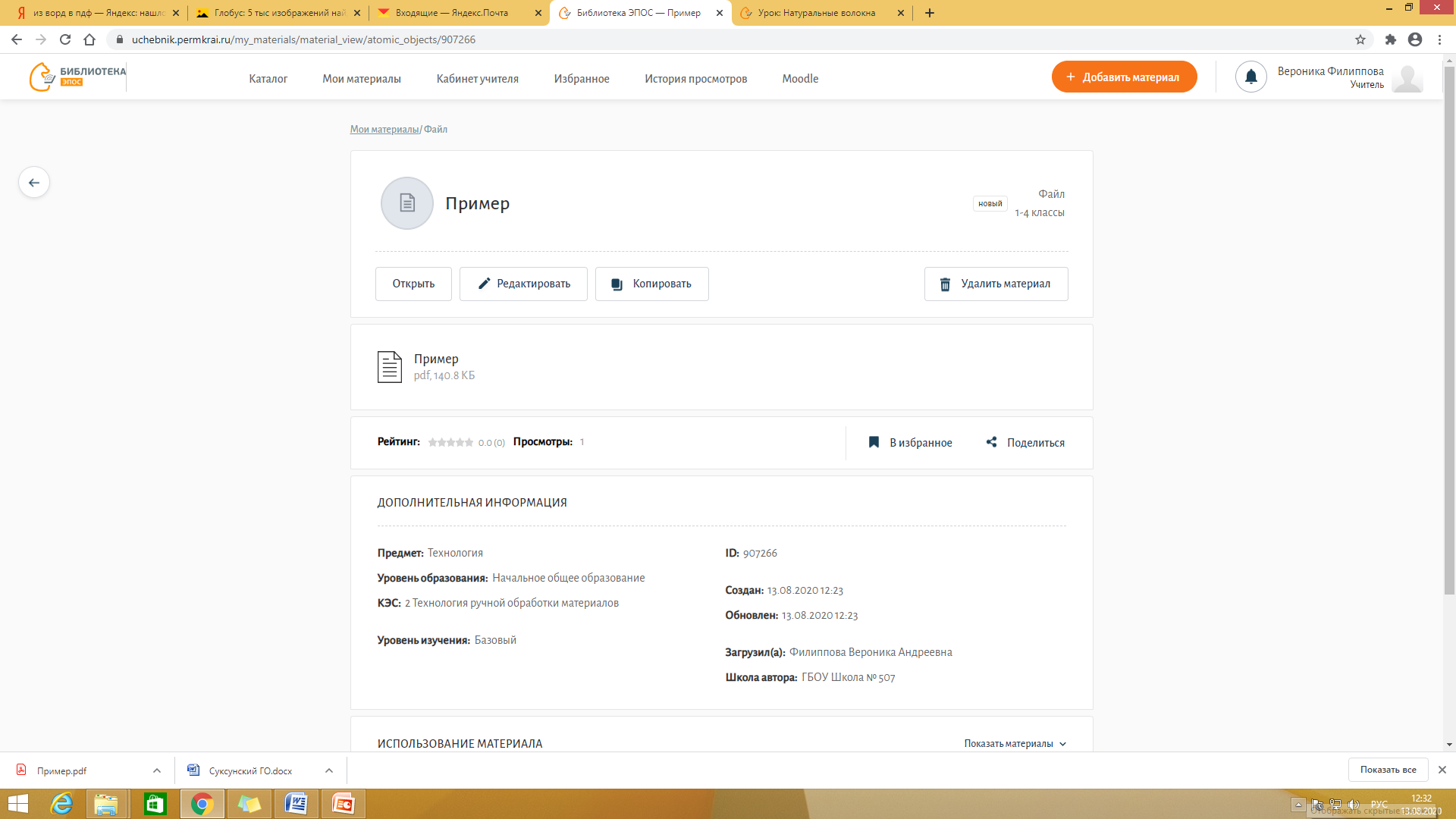 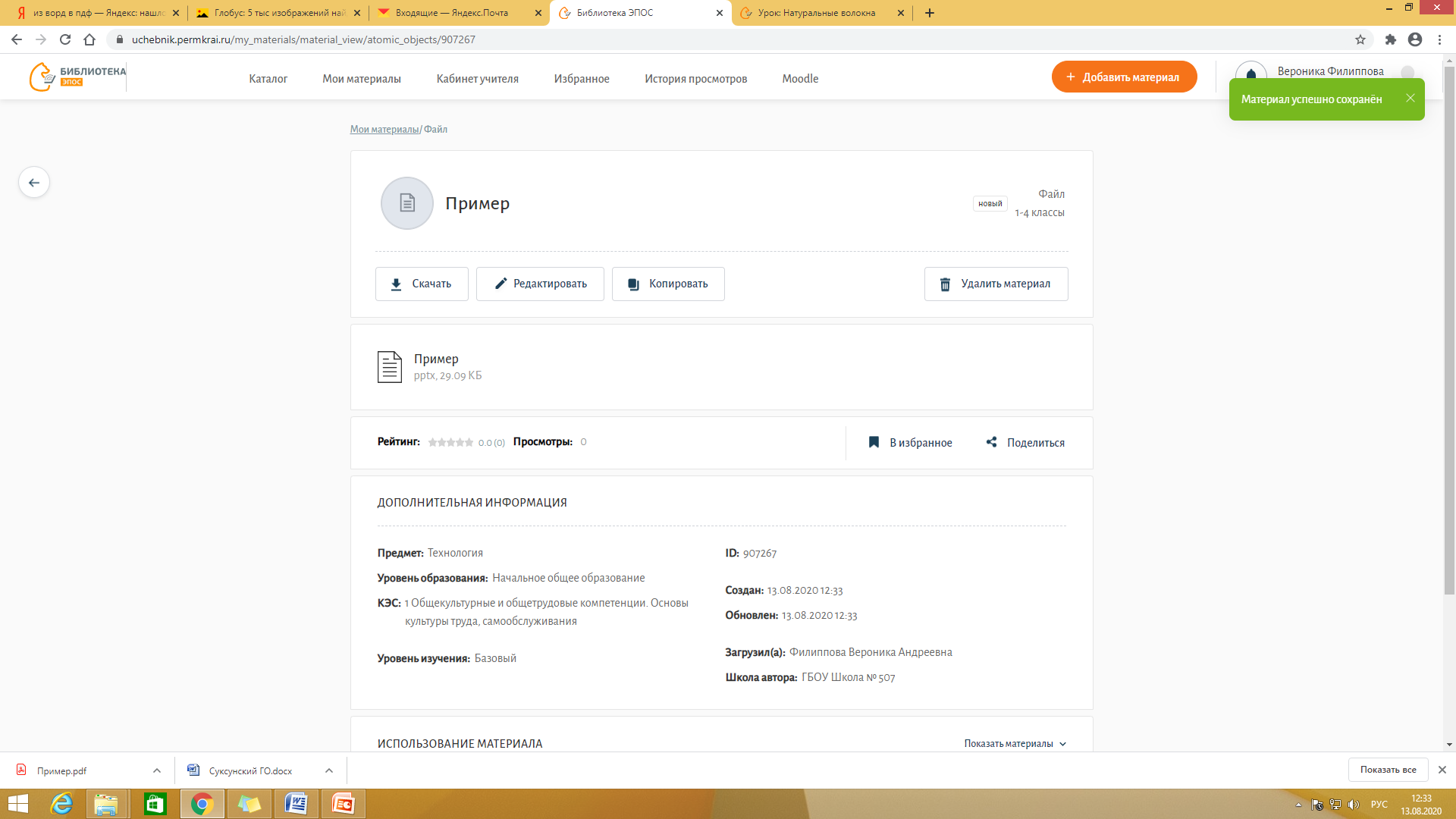 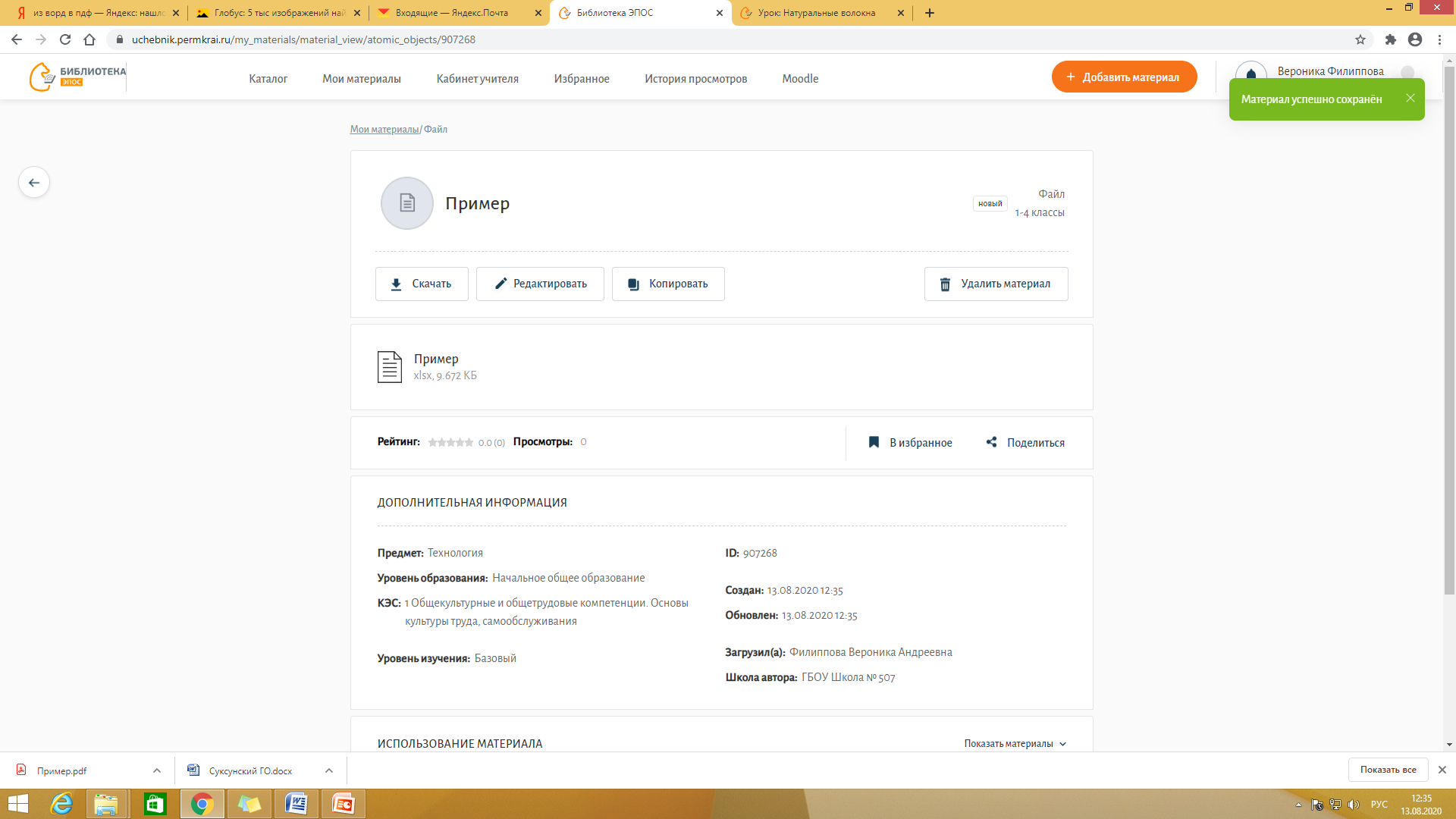 ЭОМ педагогов ОО Пермского края, опубликованных в Каталоге
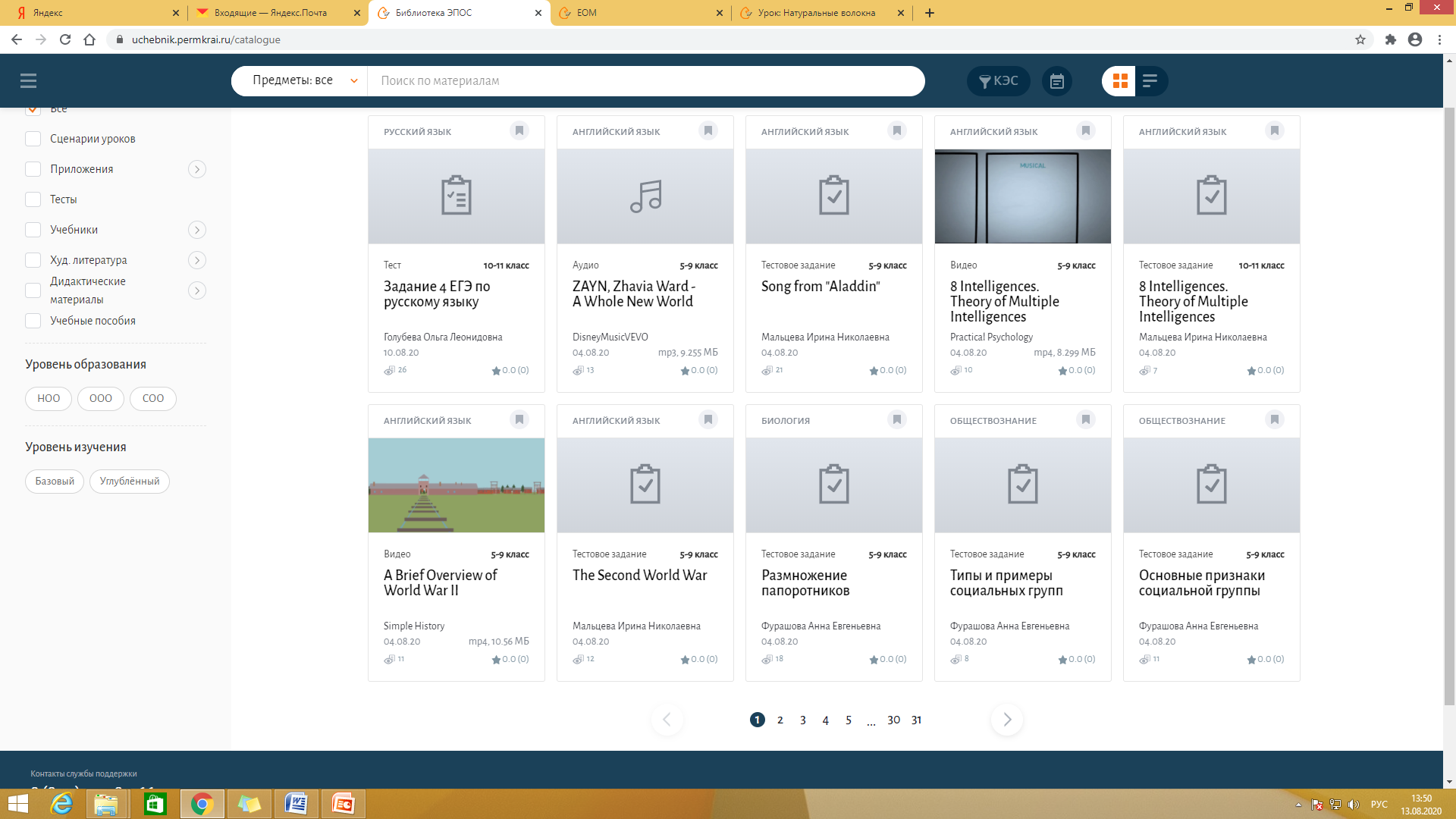 Преимущества Библиотеки «ЭПОС»:
Ресурс, в котором созданы условия, обеспечивающие широкий доступ и вариативное использование имеющихся в нём средств для повышения качества учебного процесса
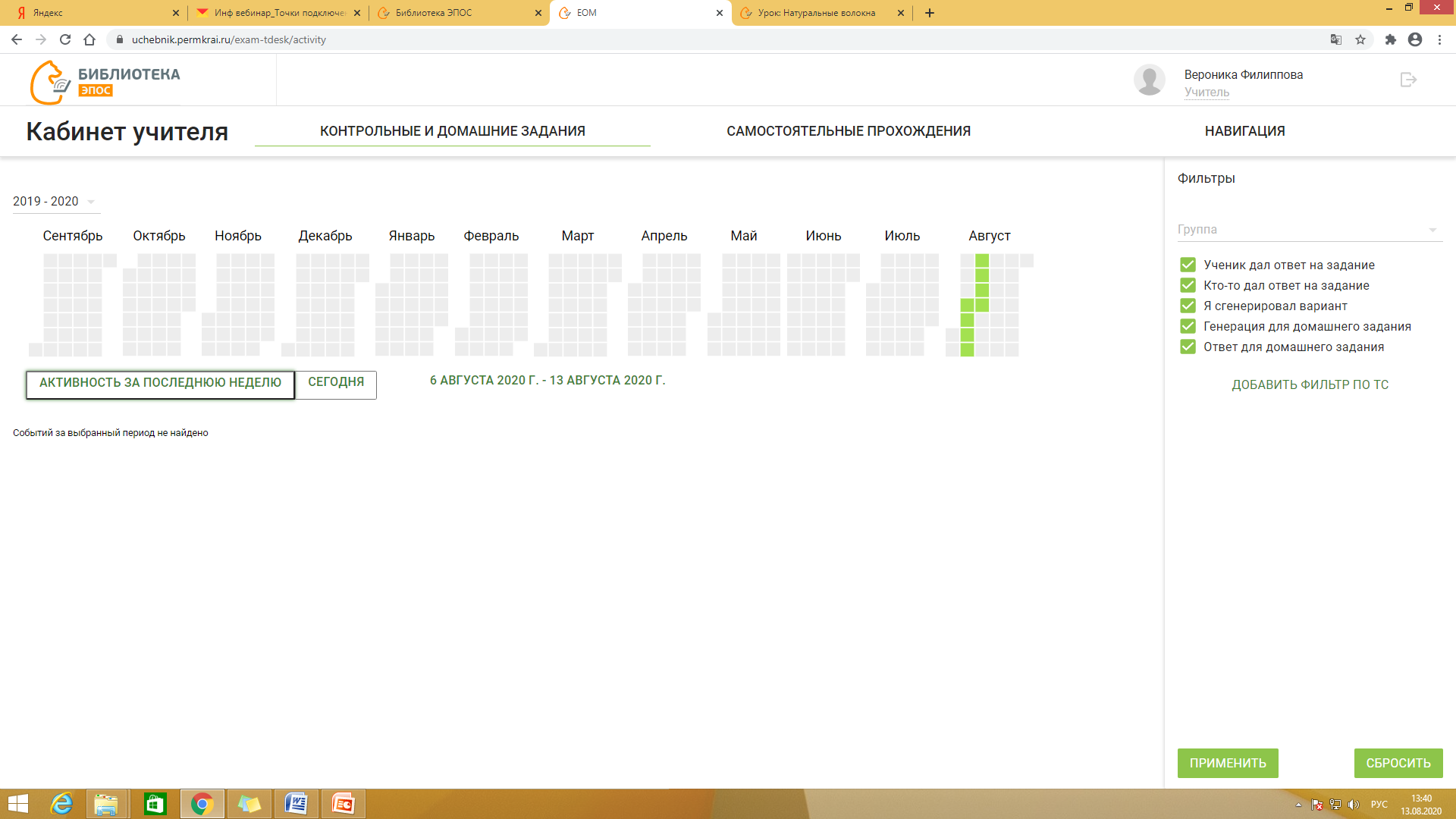 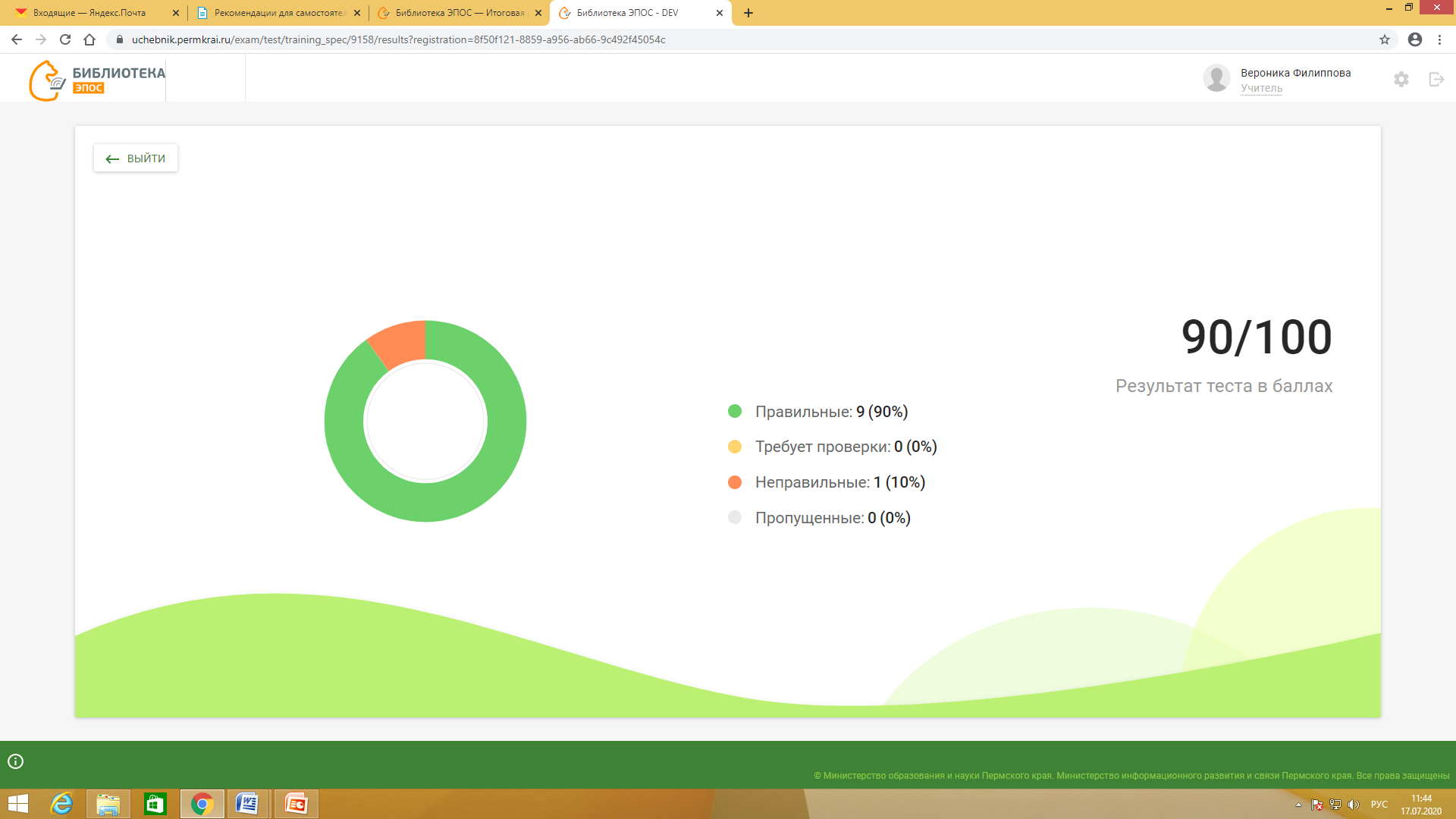 Преимущества Библиотеки «ЭПОС»:
Ресурс, который позволяет осуществить общественно-профессиональную экспертизу методических материалов и дидактических разработок созданных педагогами
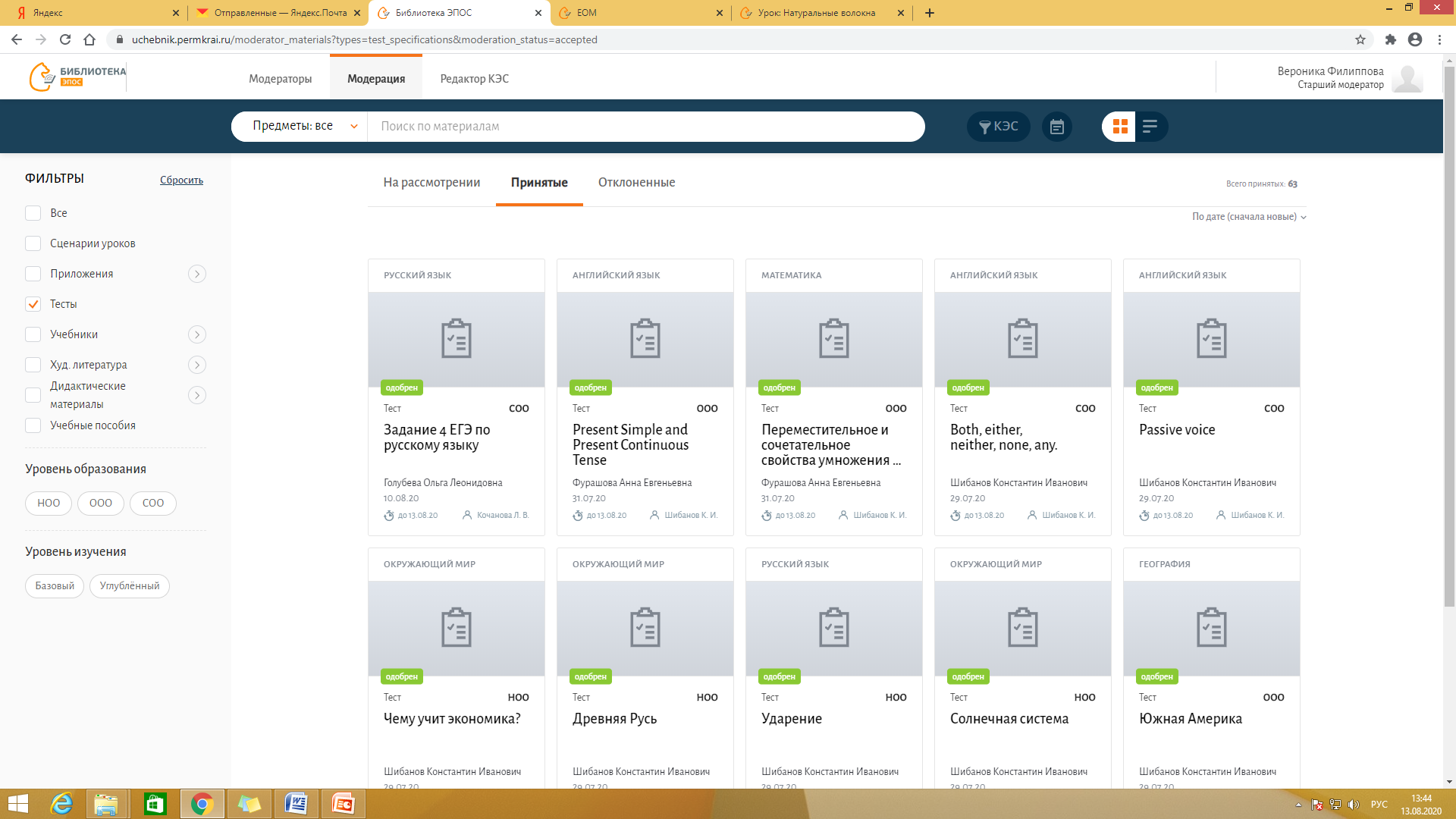 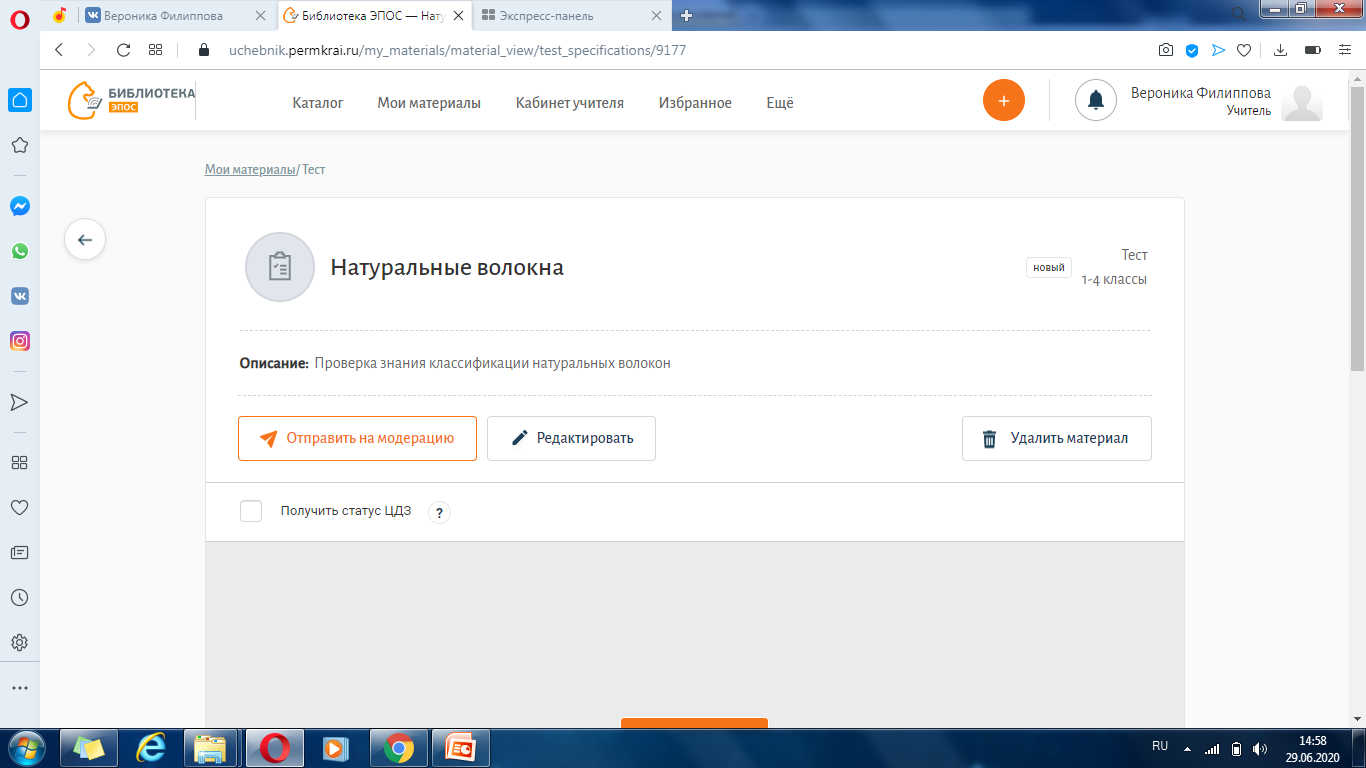 Материалы отправляются на модерацию вместе с подачей оформленной по форме заявки на модерацию, заявки направляются на эл. почту Центра цифровизации и развития образовательных систем epos@iro.perm.ru
Преимущества Библиотеки «ЭПОС»:
Ресурс, который позволяет разместить для общего или личного использования актуальный педагогический опыт, в том числе опыт инновационной деятельности
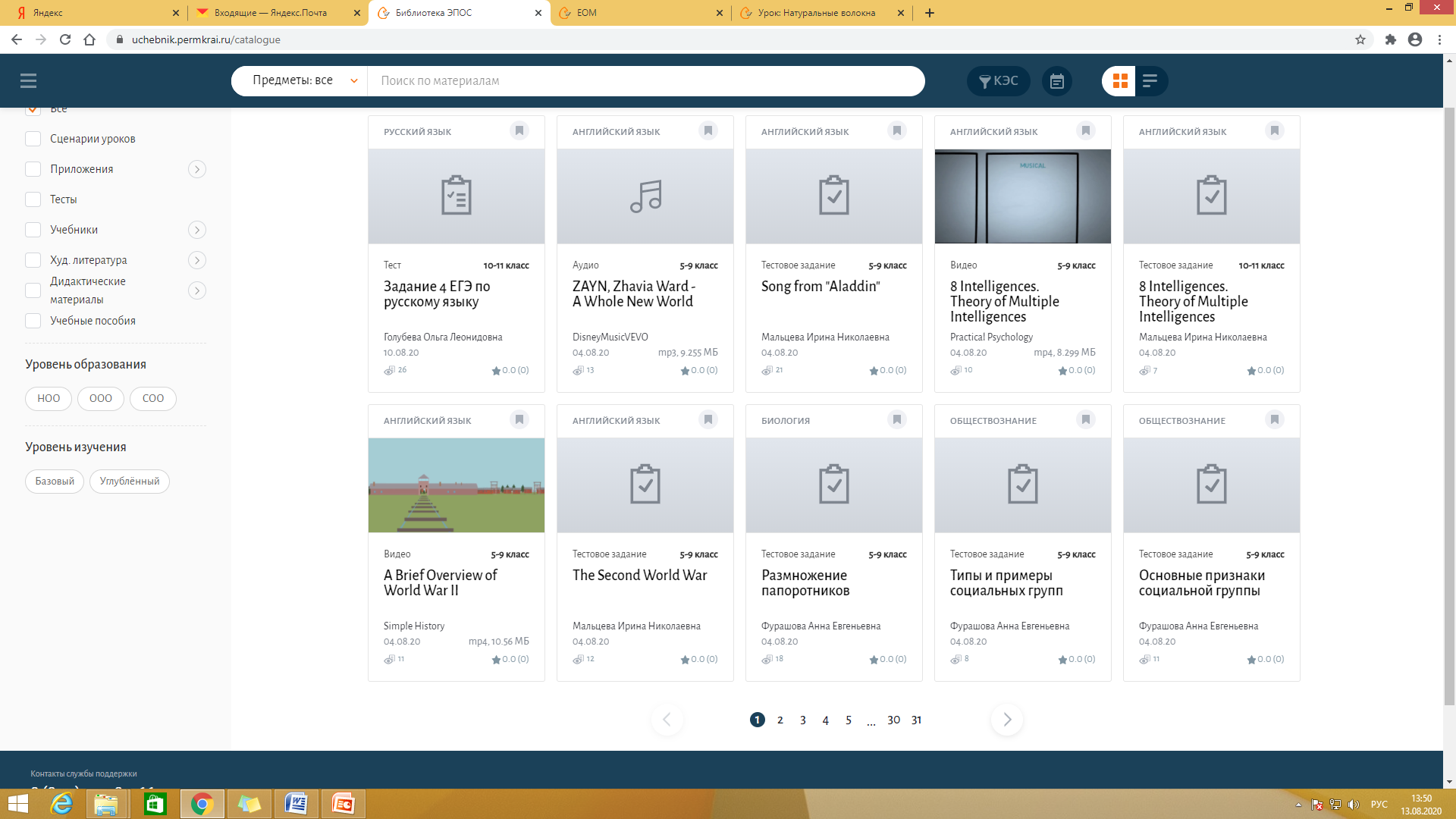 Преимущества Библиотеки «ЭПОС»:
Ресурс, который способствует сетевому взаимодействию педагогов
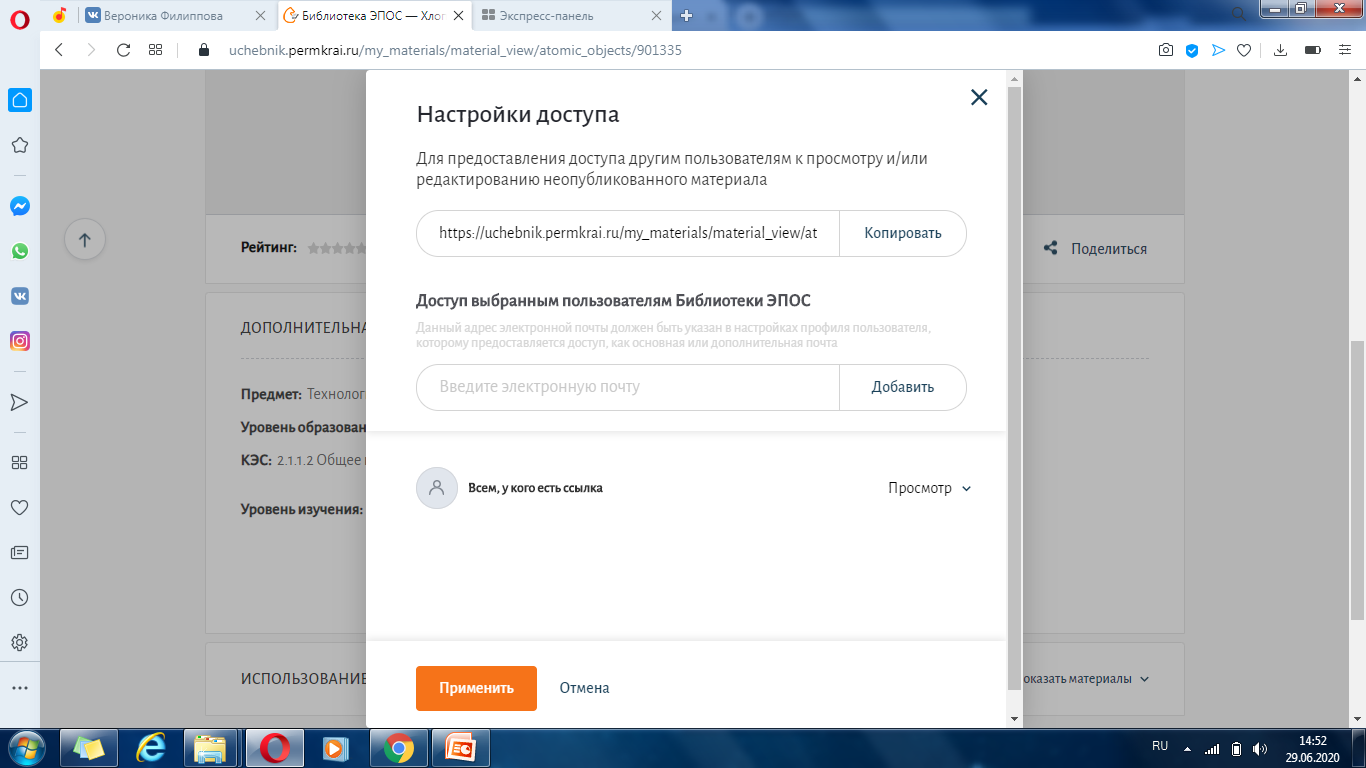 Преимущества «Библиотеки ЭПОС»:
Ресурс, который позволяет внедрить современные информационные технологии в образовательный процесс
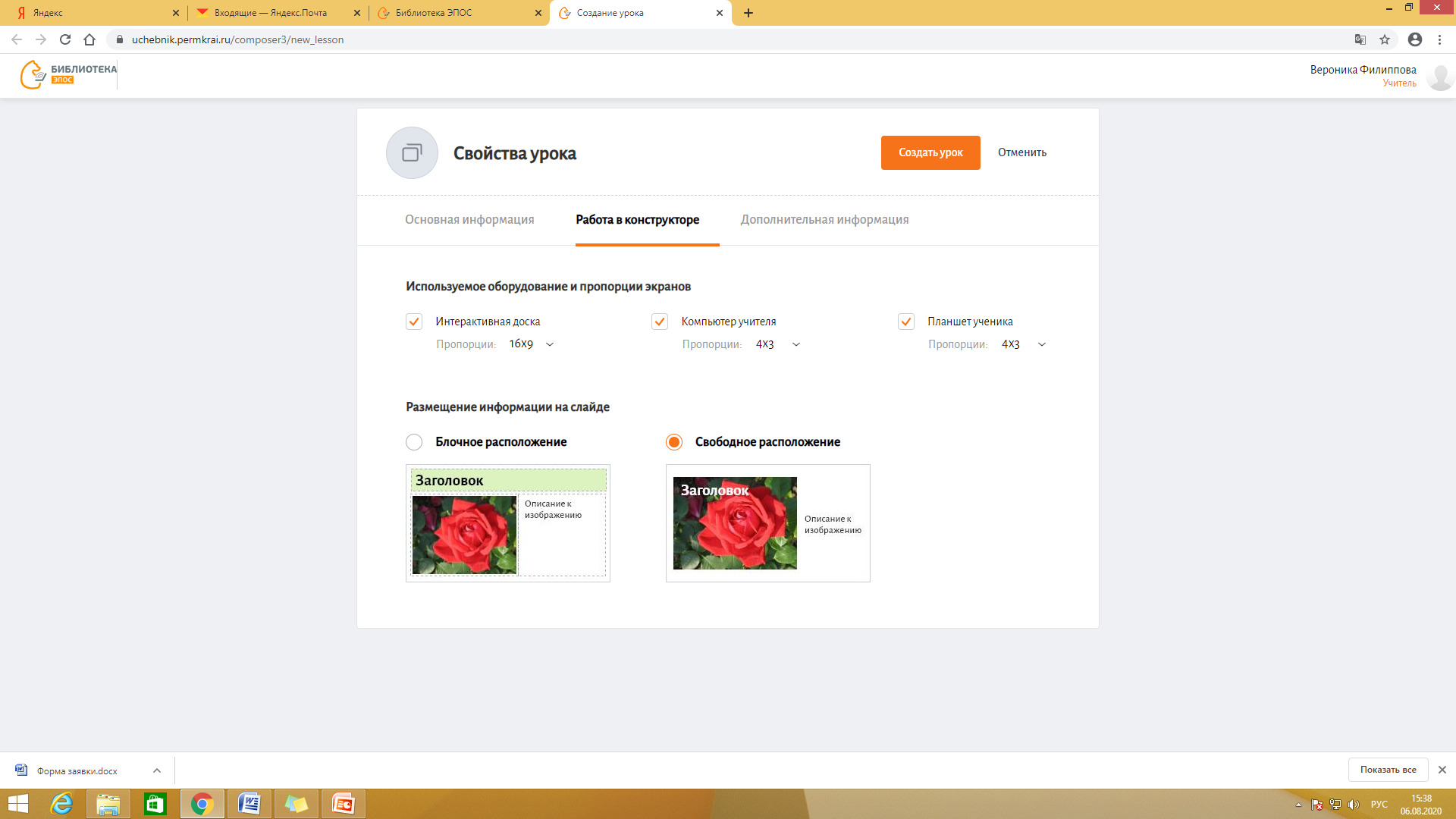 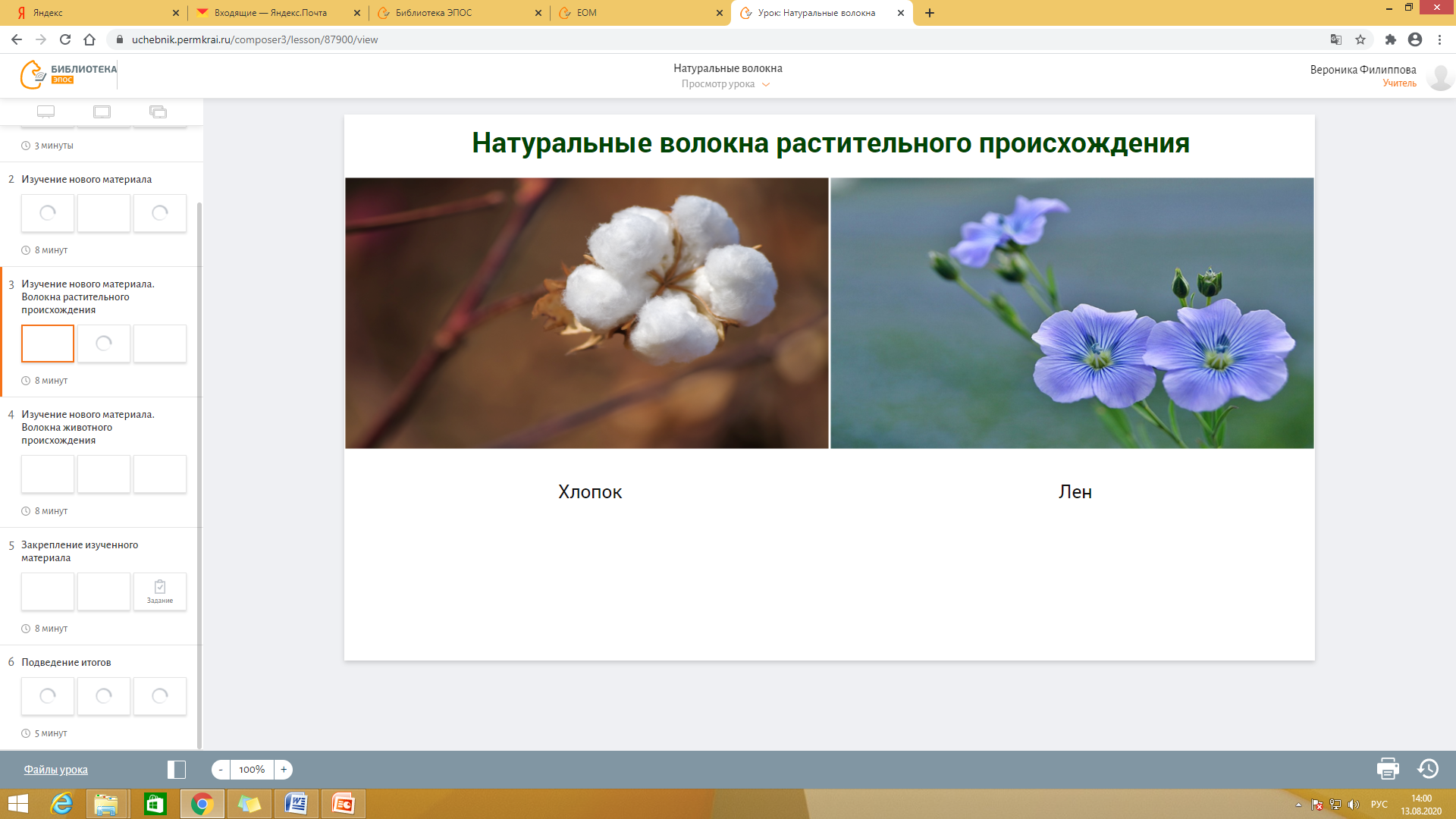 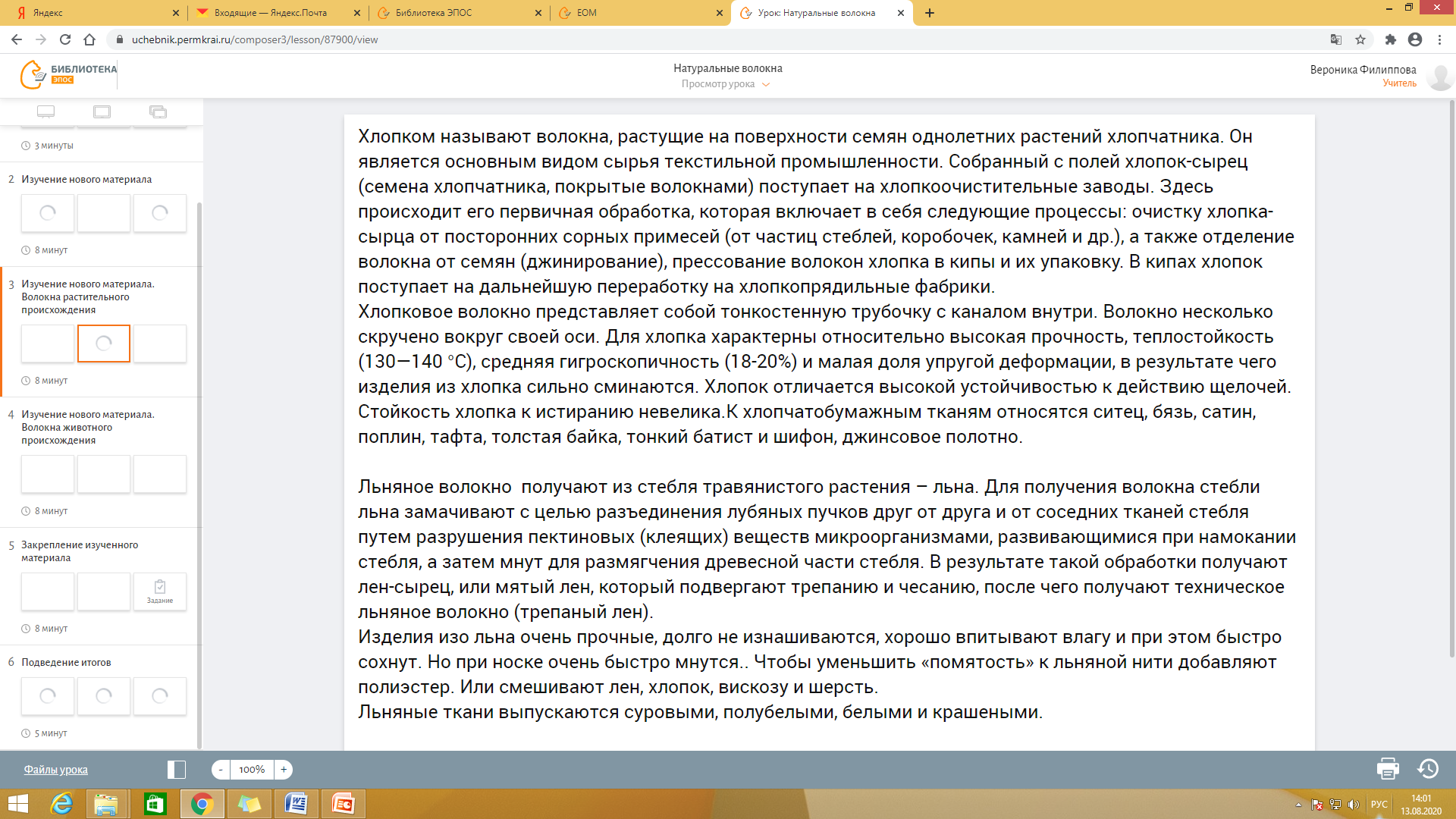 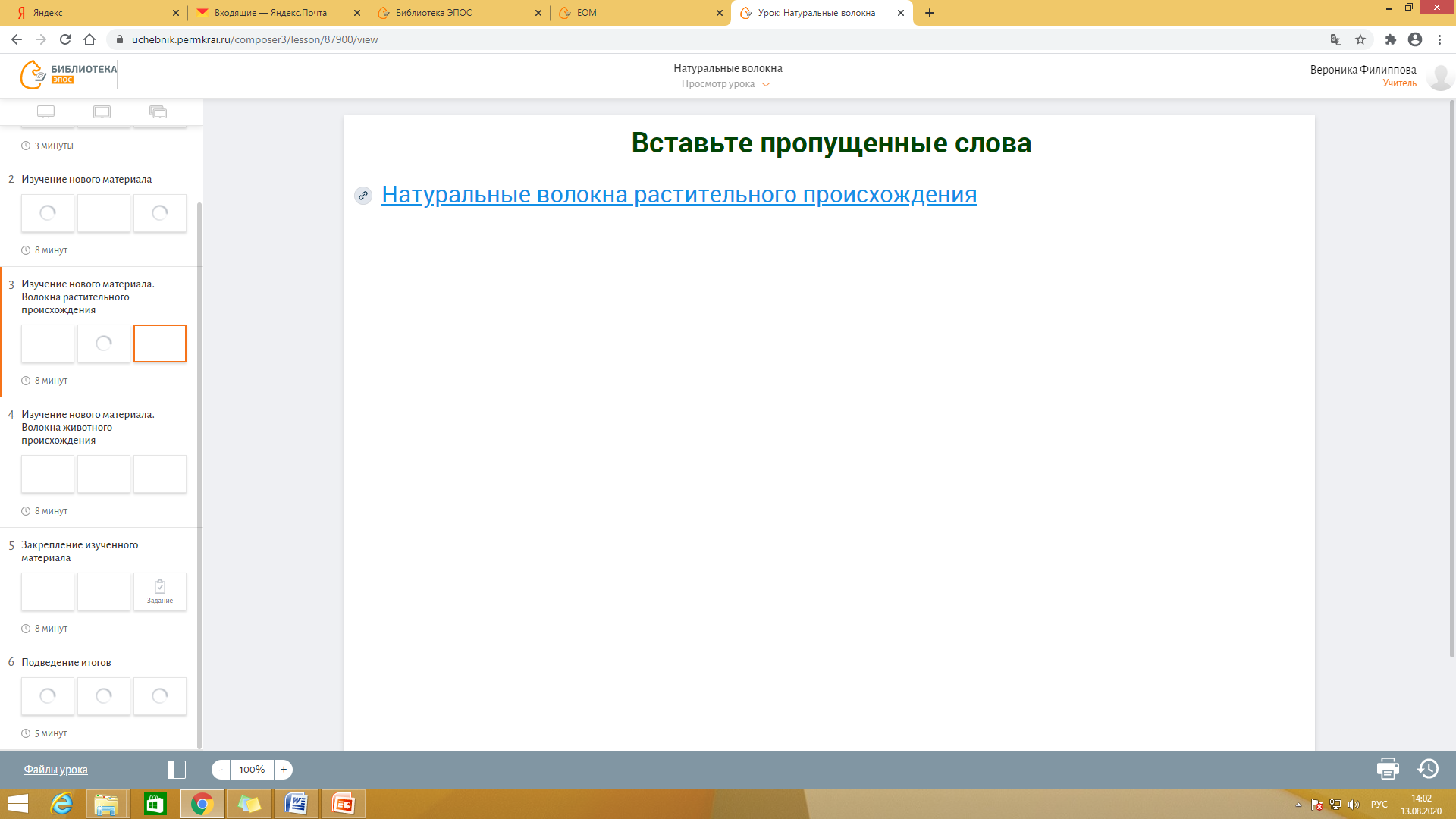 Преимущества Библиотеки «ЭПОС»:
Ресурс, который способствует повышению уровня ИКТ-компетенции педагога и позволяет создавать  новые формы образовательных материалов
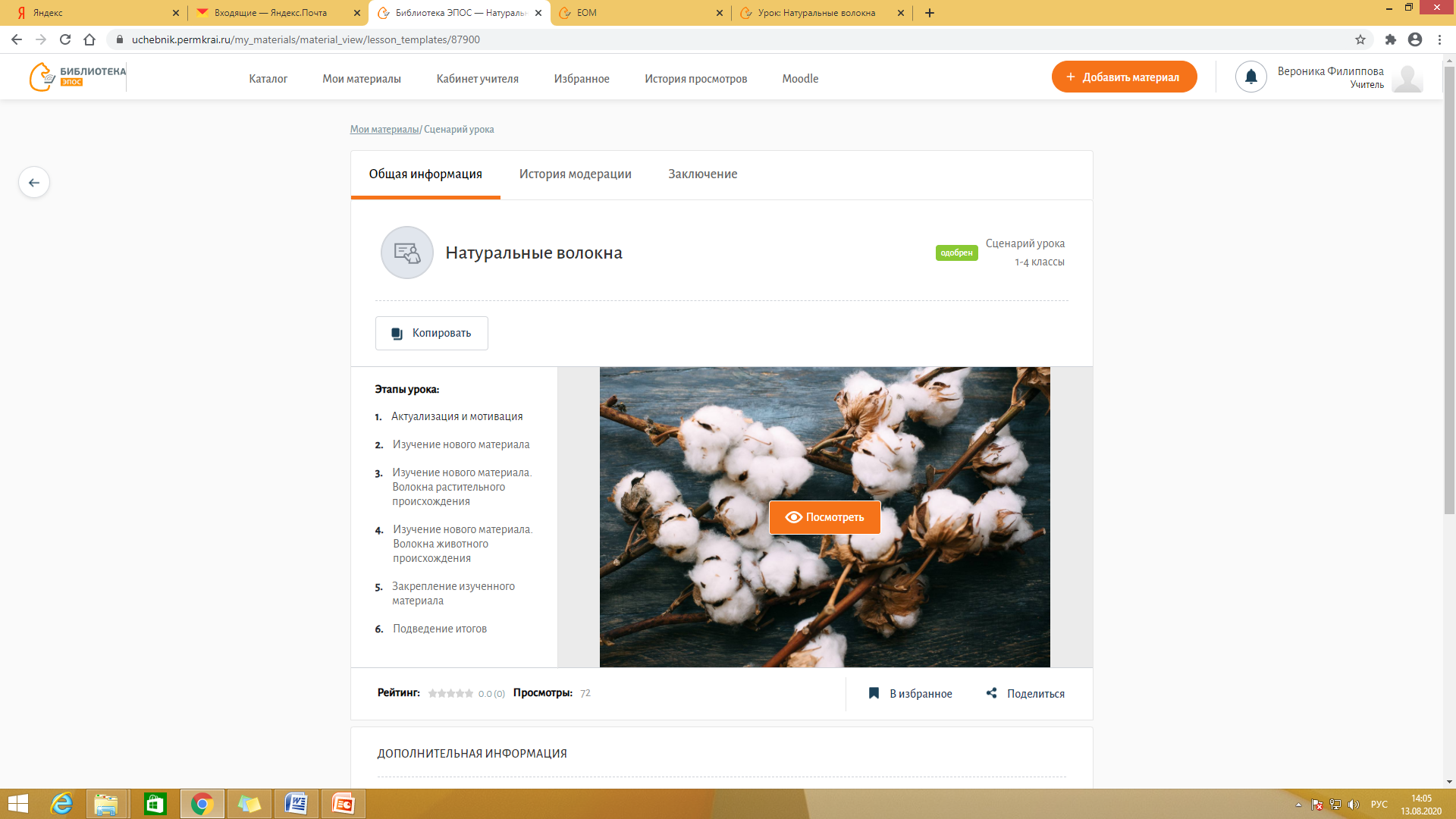 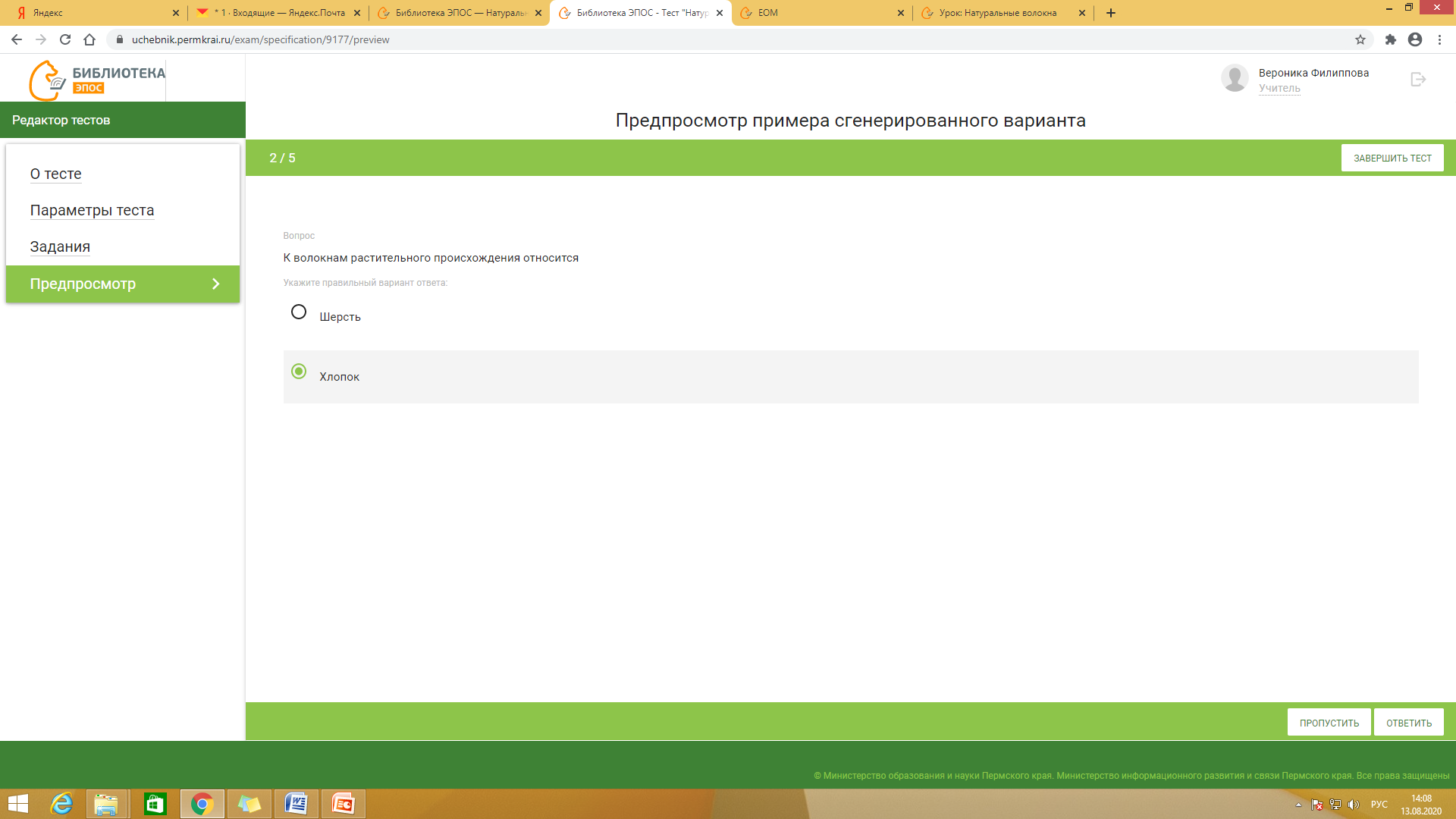 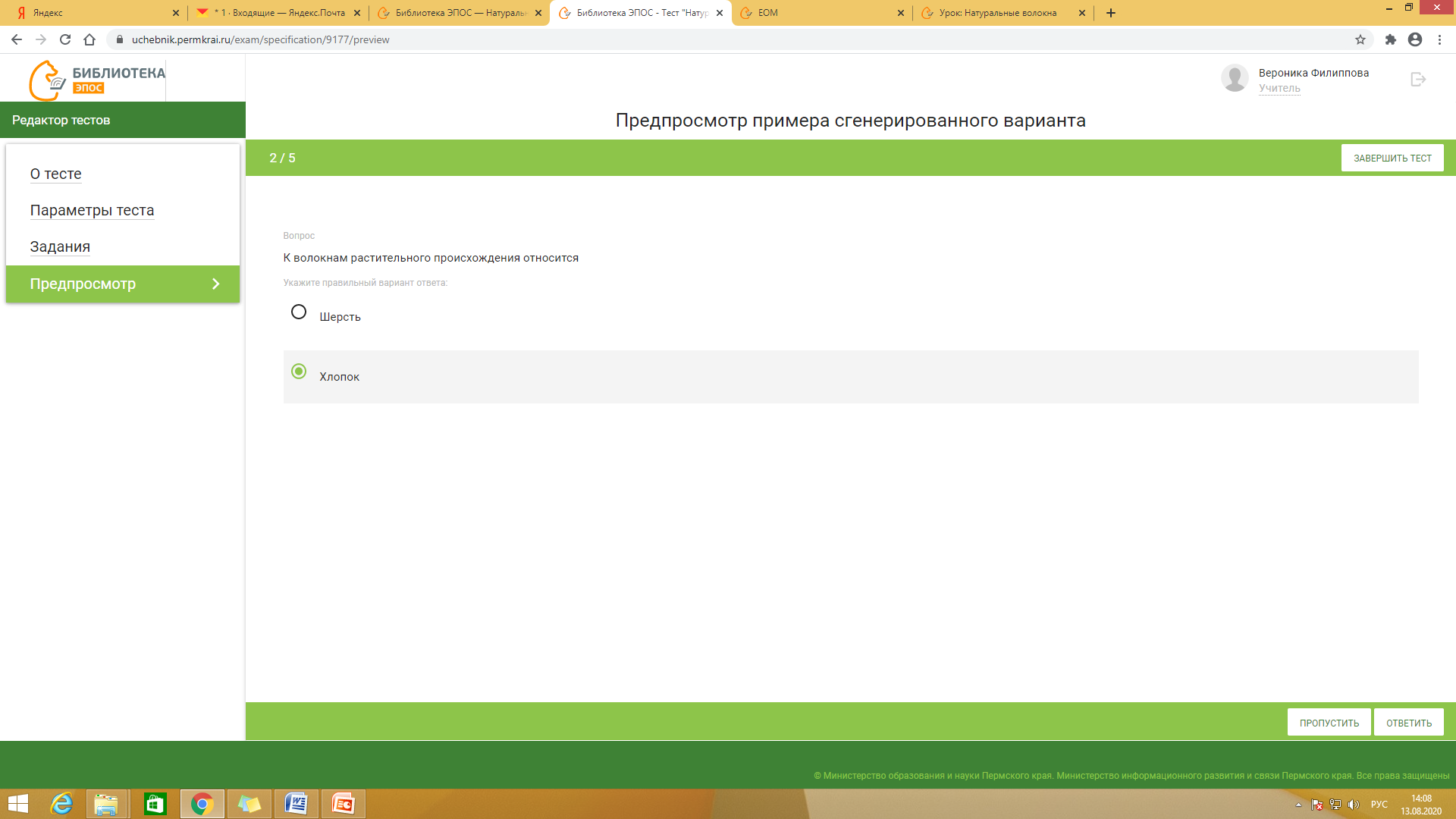 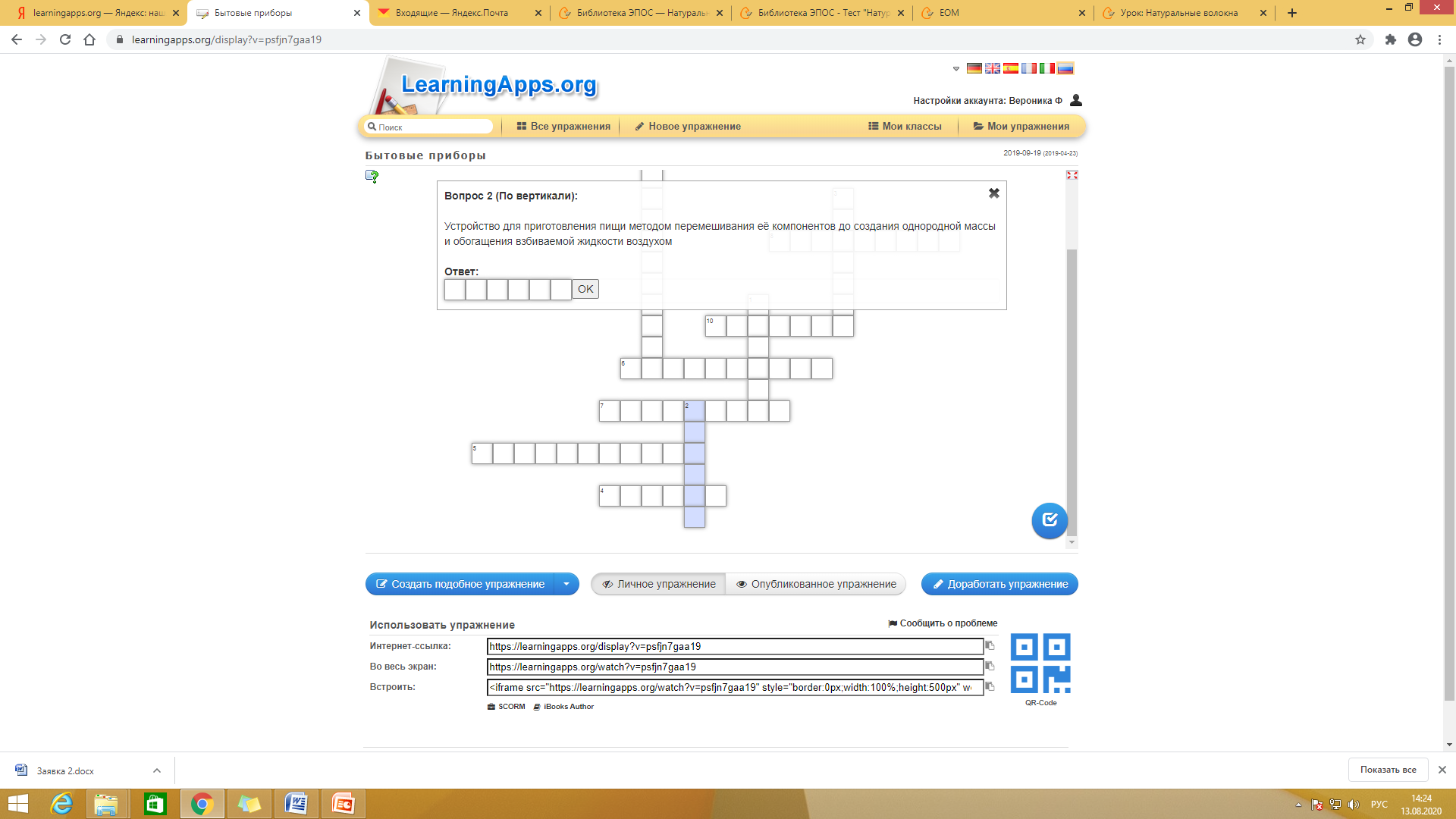 Особенности Библиотеки «ЭПОС»:
Библиотека ЭПОС позволяет работать с электронными образовательными материалами в соответствии с требованиями Законодательства РФ:

Имеет сертификат безопасности;

Обеспечивает сохранность персональных данных;

Обеспечивает соответствие контента требованиям к образовательной деятельности;

Способствует соблюдению прав на интеллектуальную собственность (ее продукты).
План вебинара
Краткая характеристика Библиотеки «ЭПОС»

Преимущества и особенности Библиотеки «ЭПОС»

Структура Библиотеки «ЭПОС»

Научно-методическая поддержка педагогов при работе в Библиотеке «ЭПОС»

Перспективы развития Библиотеки «ЭПОС»

Анонс конкурса для педагогов общеобразовательных организаций Пермского края
Структура Библиотеки «ЭПОС»
Каталог Библиотеки ЭПОС – материалы, которые служат не только примером того, что может быть разработано, но и могут быть использованы педагогами на своих уроках
Электронный сценарий урока (ЭСУ)
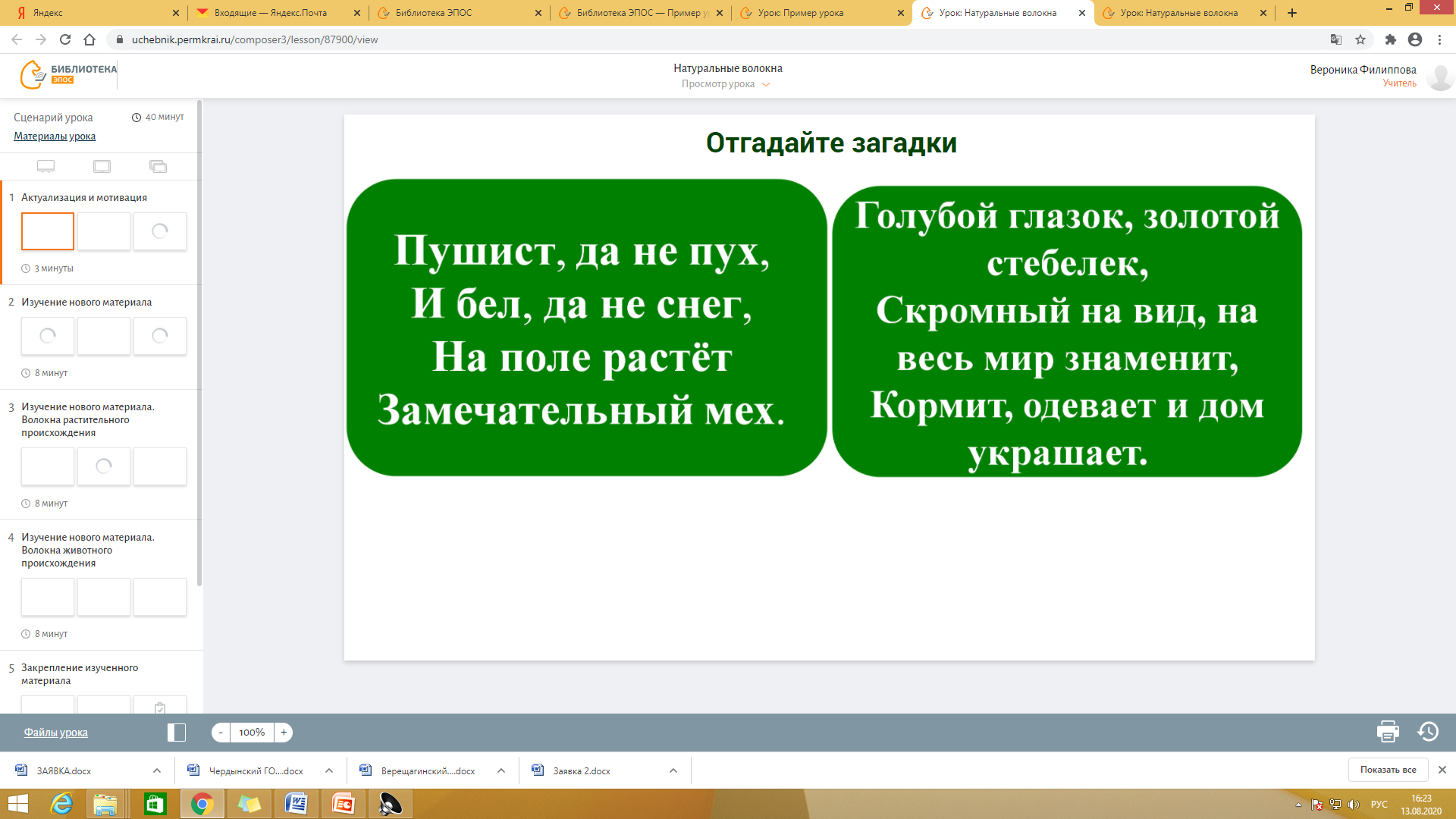 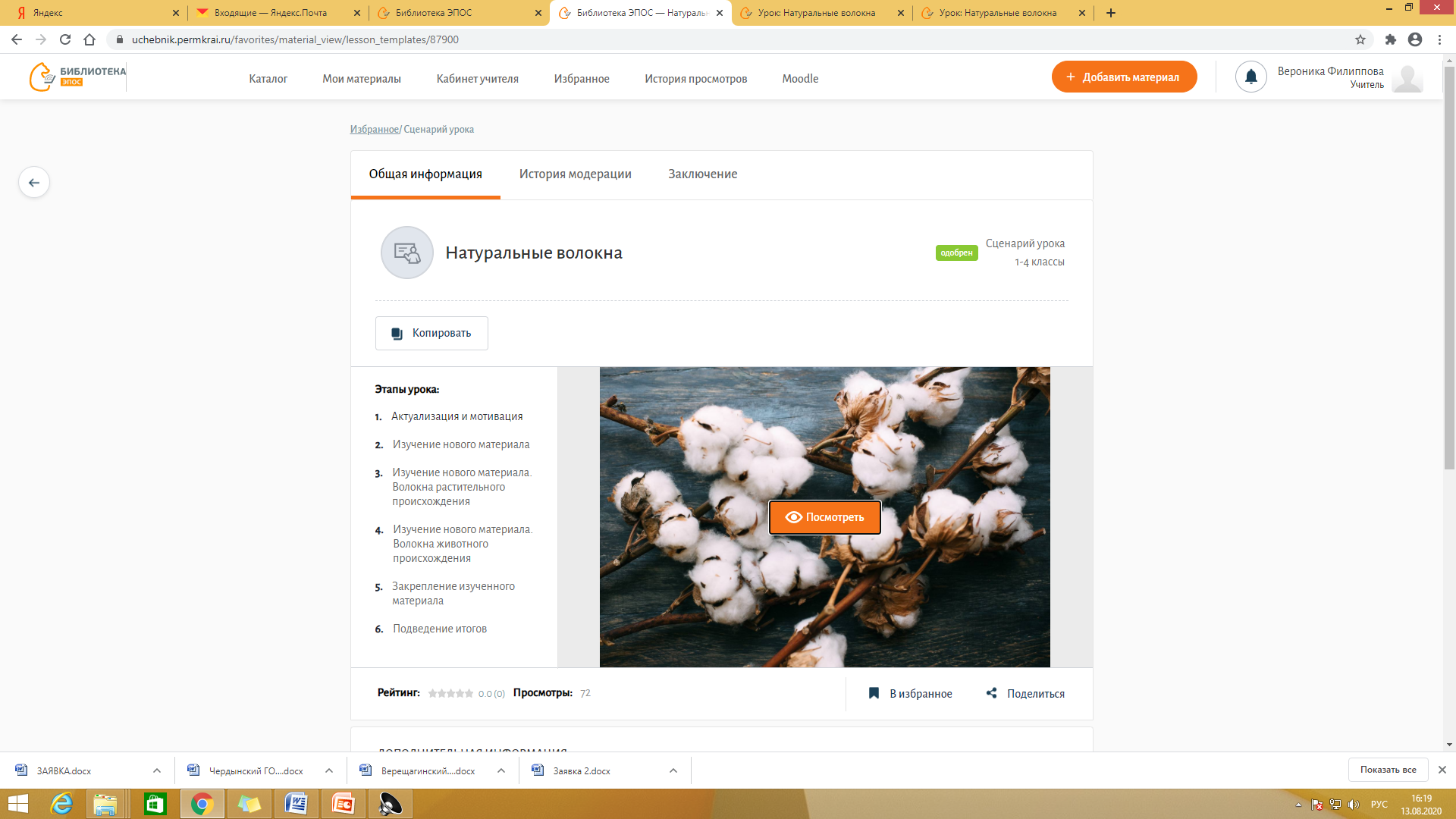 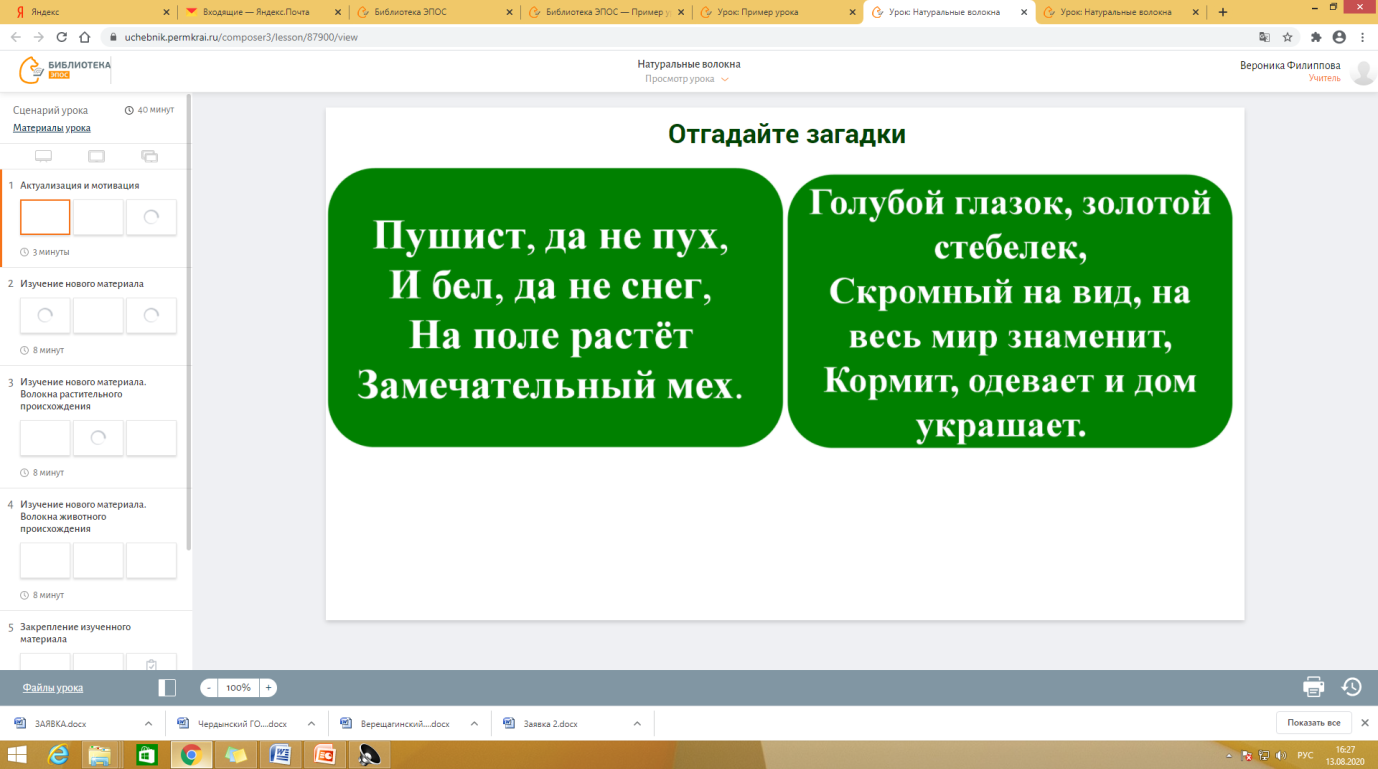 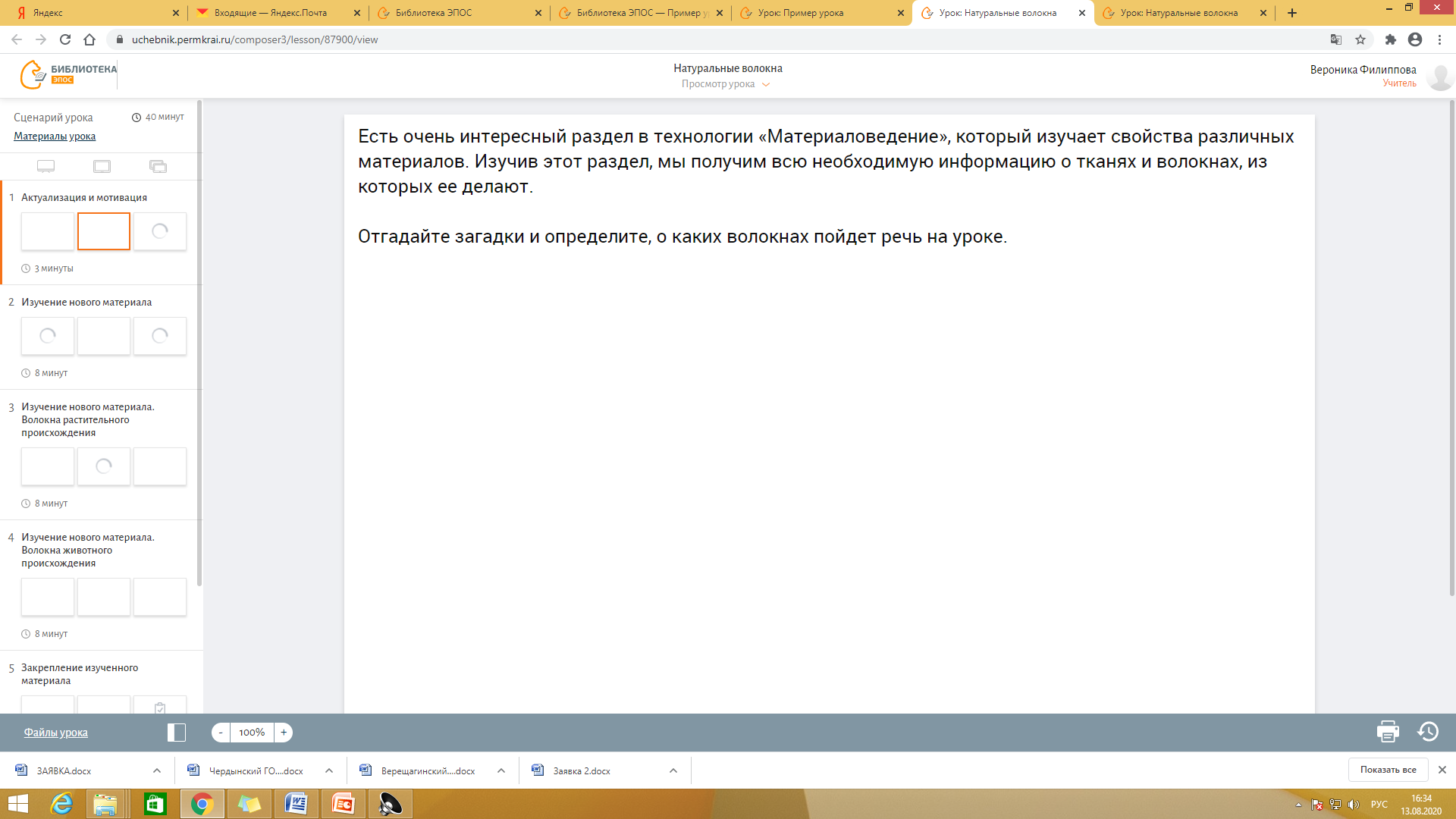 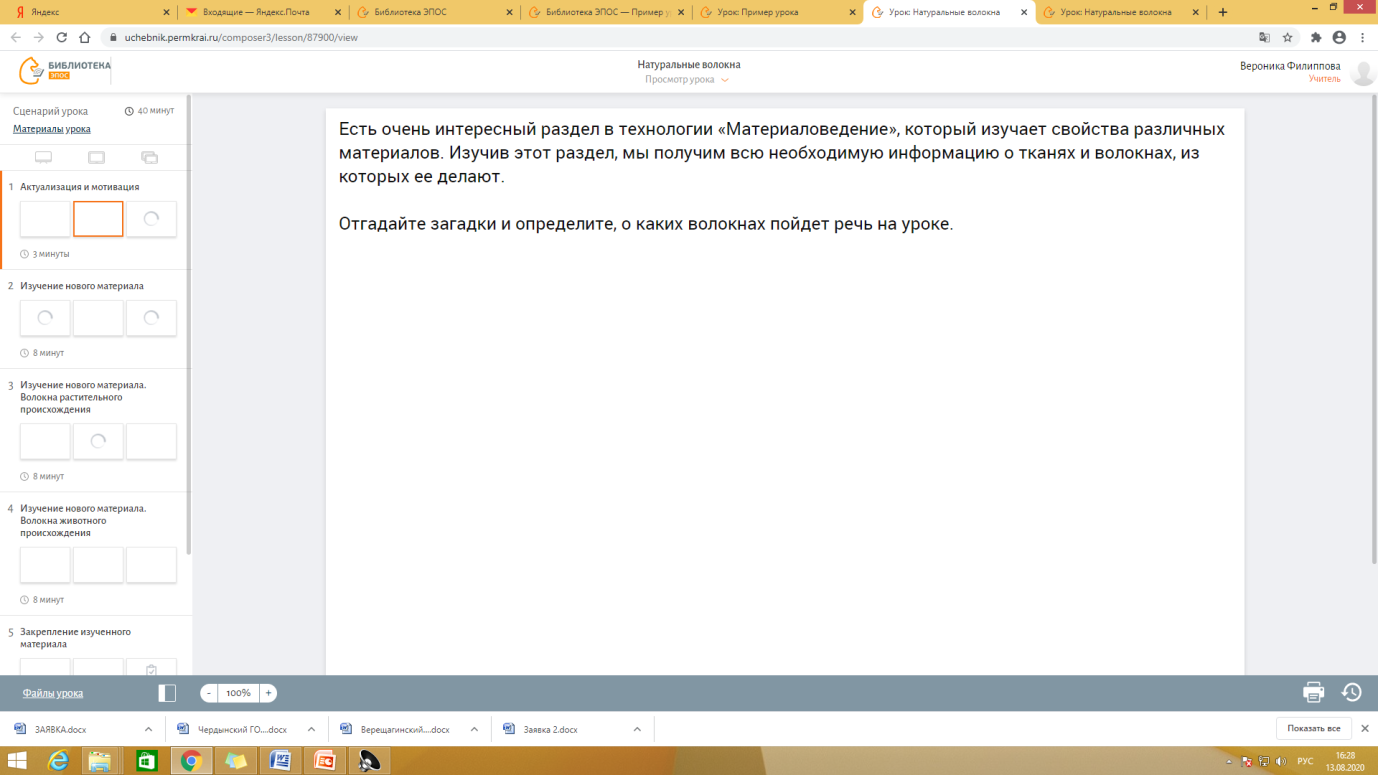 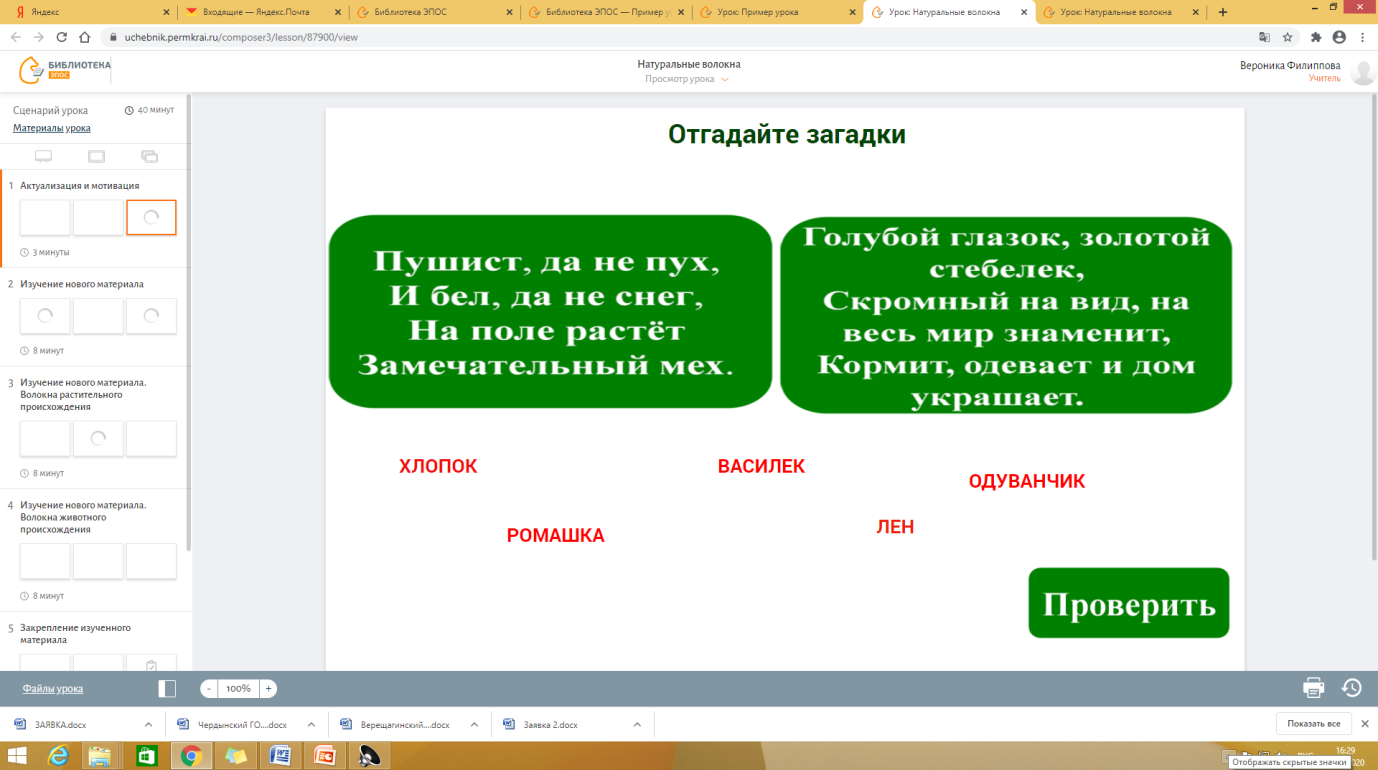 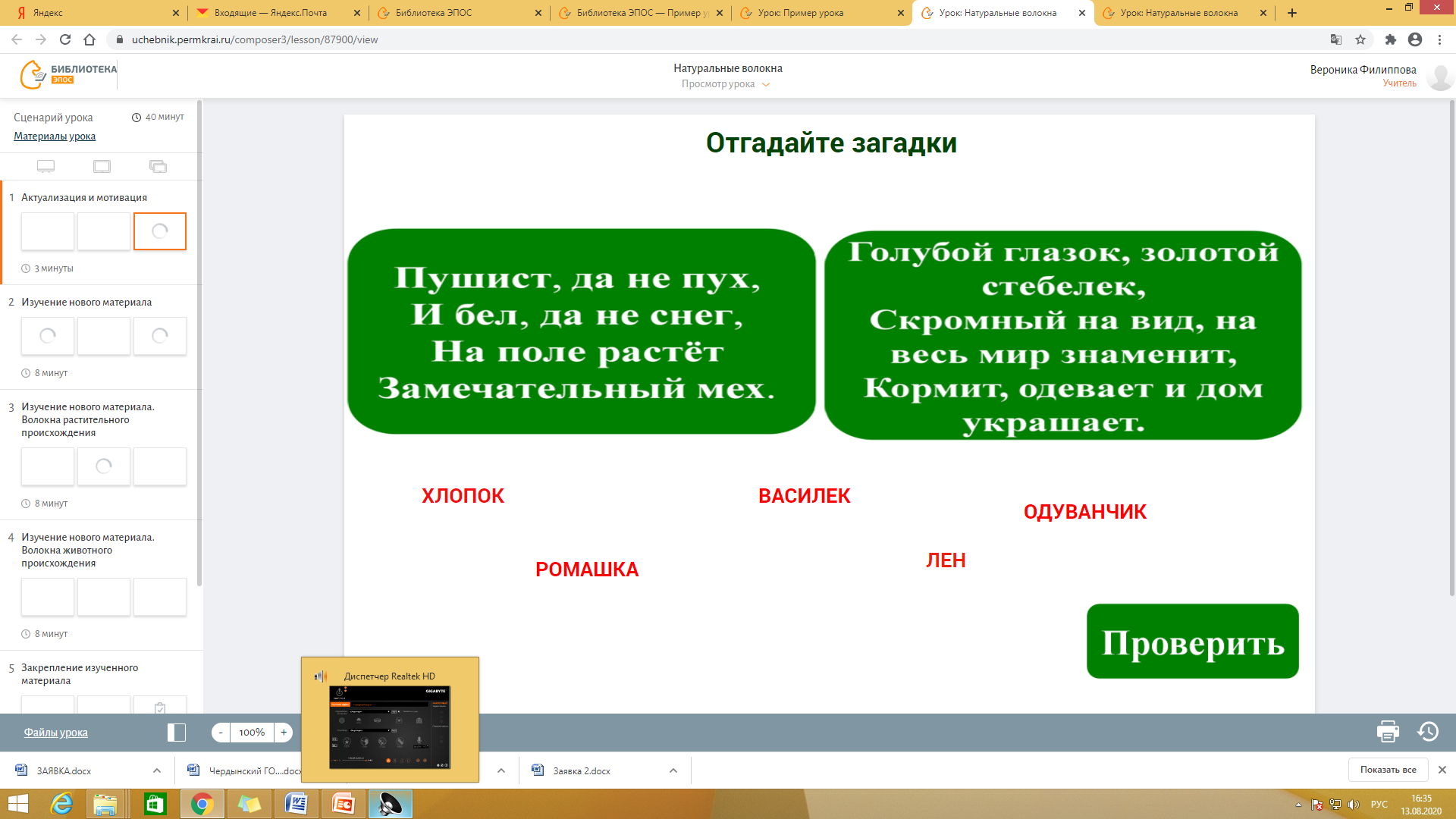 В разделе «Мои материалы» хранятся созданные самостоятельно и/или скопированные из «Каталога» Библиотеки материалы
Добавление материалов в раздел «Избранное» облегчает поиск понравившегося материала в будущем для использования на своем уроке
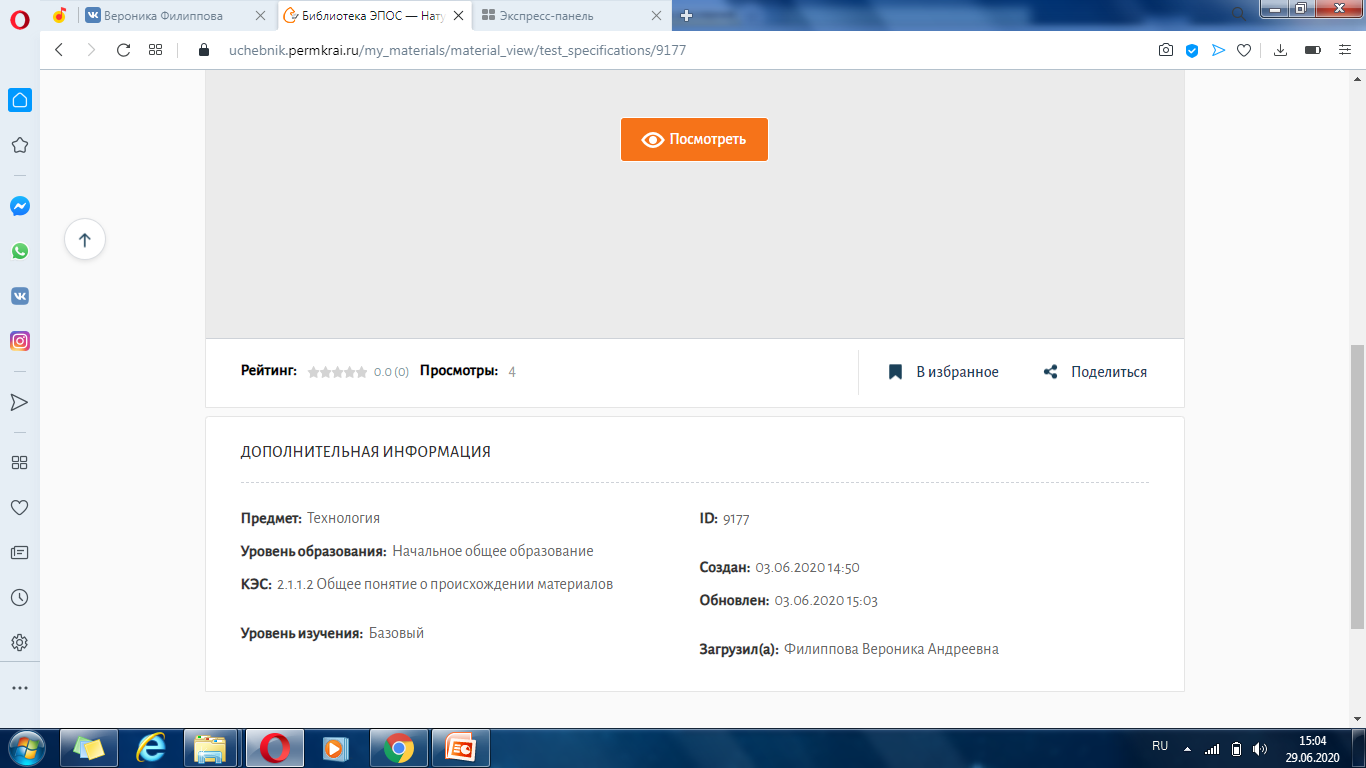 В разделе «История просмотров» можно посмотреть материалы, которые ранее, при предварительном просмотре, не были сохранены в разделах «Избранное» или «Мои материалы»
План вебинара
Краткая характеристика Библиотеки «ЭПОС»

Преимущества и особенности Библиотеки «ЭПОС»

Структура Библиотеки «ЭПОС»

Научно-методическая поддержка педагогов при работе в Библиотеке «ЭПОС»

Перспективы развития Библиотеки «ЭПОС»

Анонс конкурса для педагогов общеобразовательных организаций Пермского края
Перспективы развития Библиотеки ЭПОС
Электронные образовательные материалы, разработанные по заказу ИРО ПК (по краеведению и профессиональной ориентации)

Материалы, разработанные педагогами общеобразовательных организаций Пермского края

Художественная литература и материалы, предоставленные библиотеками края

Наиболее интересные и/или востребованные электронные пособия и учебники
Конкурс «ЭПОС. Учитель. Урок» для педагогов ОО Пермского края по разработке электронных образовательных материалов
В Конкурсе могут принять участие все желающие педагоги общеобразовательных организаций Пермского края, самостоятельно разработавшие авторские электронные сценарии уроков в электронной образовательной среде Библиотеки «ЭПОС»

Номинации:
начальное образование, 
математика и информатика, 
русский язык и литература, 
естественные науки, 
социально-гуманитарные науки.
Контактные данные специалистов Центра цифровизации и развития образовательных систем
По методическим вопросам – методист, Кочанова  Людмила Владимировна (e-mail: klv-ros@iro.perm.ru, тел.: 8-952-332-78- 46). 
По организационным вопросам (модерация  публикация материалов педагогов) – научный сотрудник, Фурашова Анна Евгеньевна (e-mail: fae-ros@iro.perm.ru, тел.: 8-963-85-85-041).
По вопросам информационной кампании и участия в КСПГ (информирование и обучение педагогов) – главный специалист, Филиппова Вероника Андреевна (e-mail: fva-ros@iro.perm.ru, тел.: 8-902-79-81-406). 
По техническим вопросам – программист, Шибанов Константин Иванович (e-mail: ski-otkt@iro.perm.ru)